ДОБРЕ ДОШЛИ ПРИ НАС!
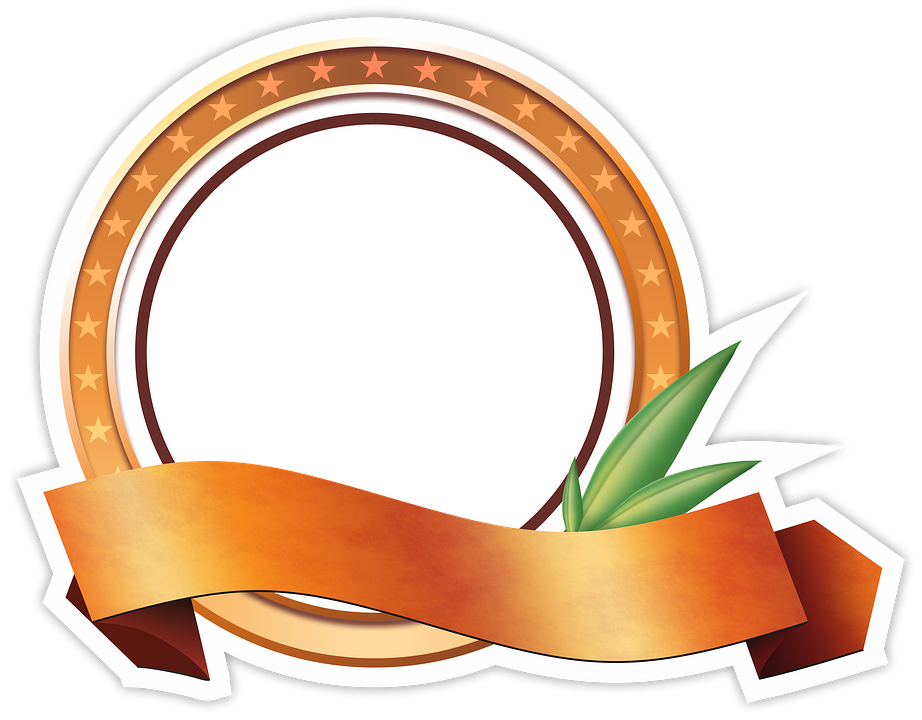 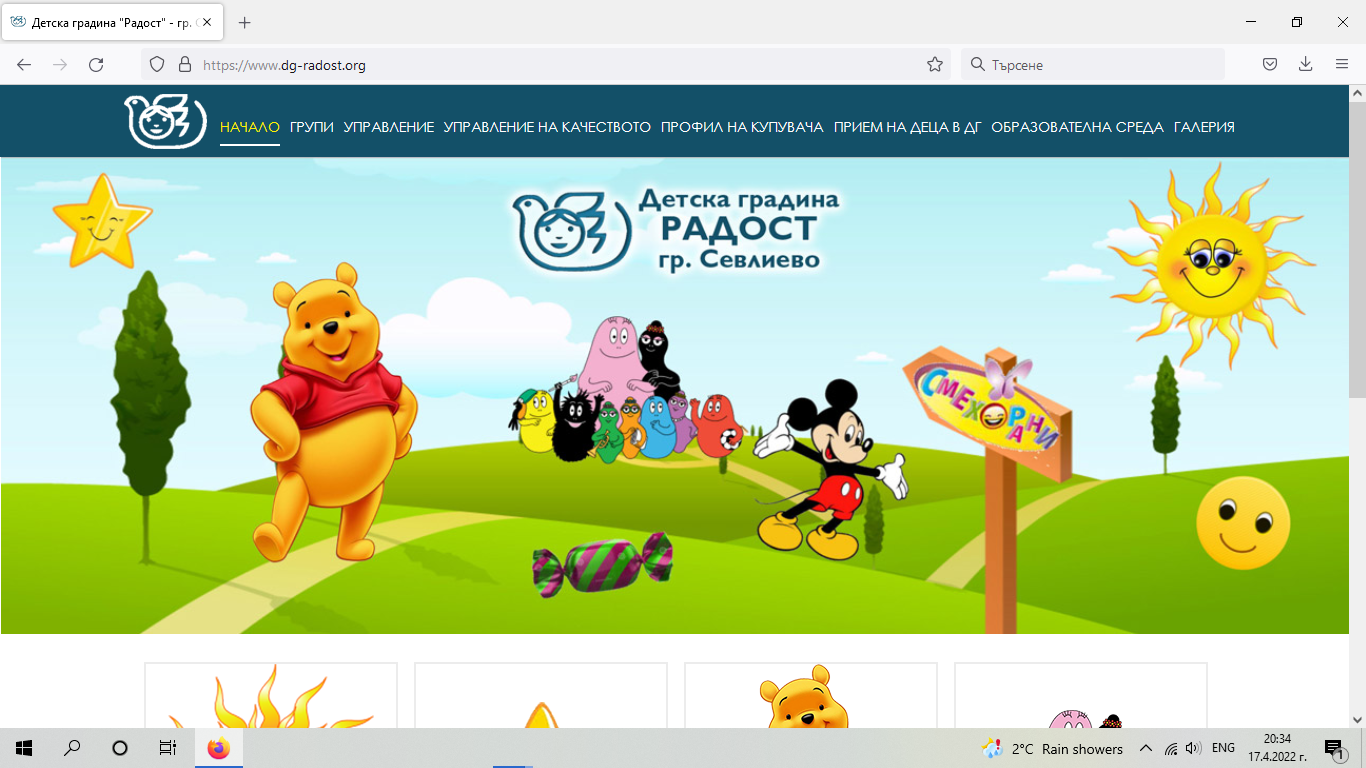 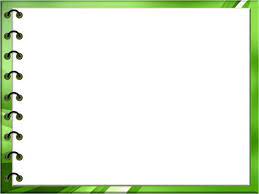 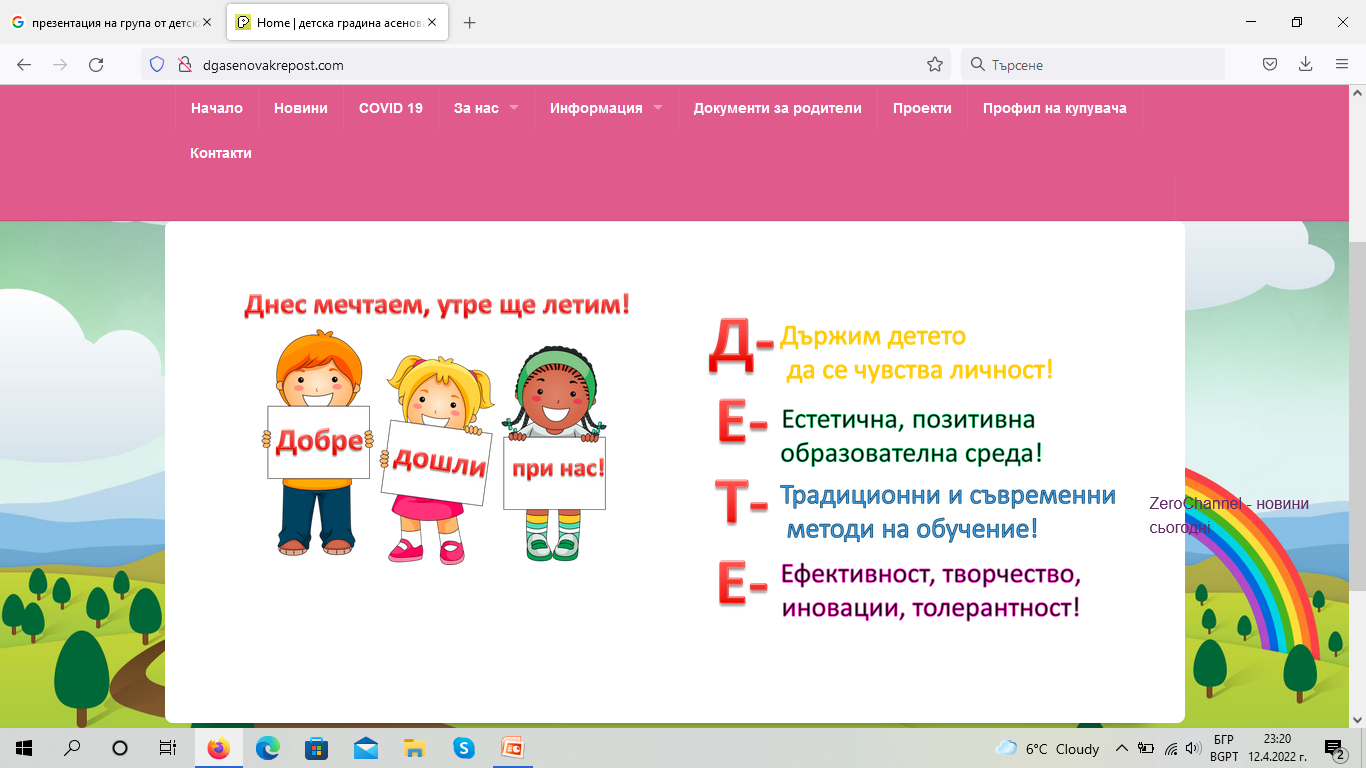 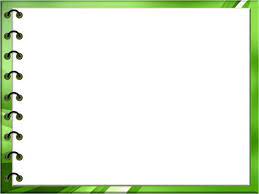 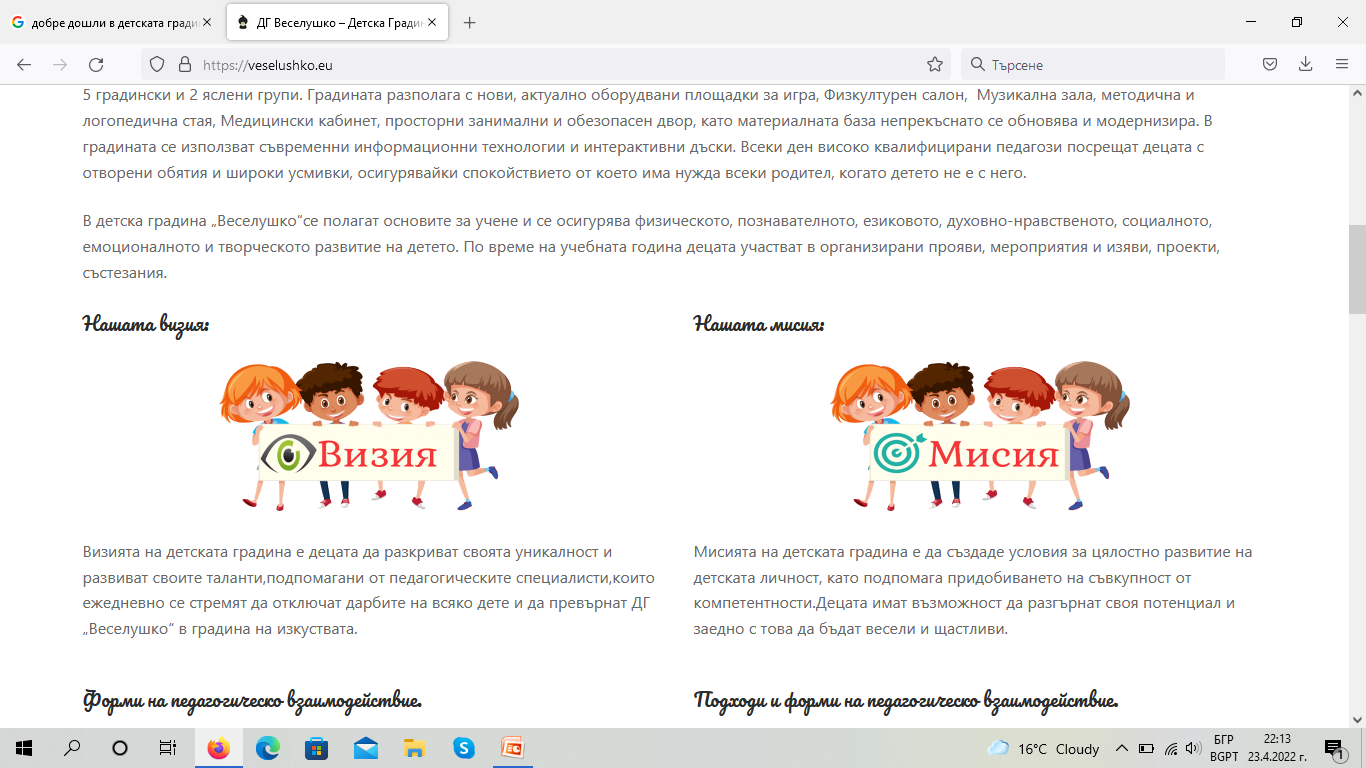 Визията на детската градина е децата да разкриват своята уникалност и развиват своите таланти, подпомагани от педагогическите специалисти, които ежедневно се стремят да отключат дарбите на всяко дете и да превърнат  ДГ „Радост“ в градина на изкуствата.
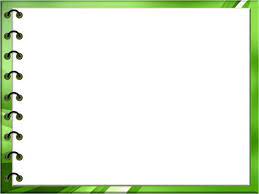 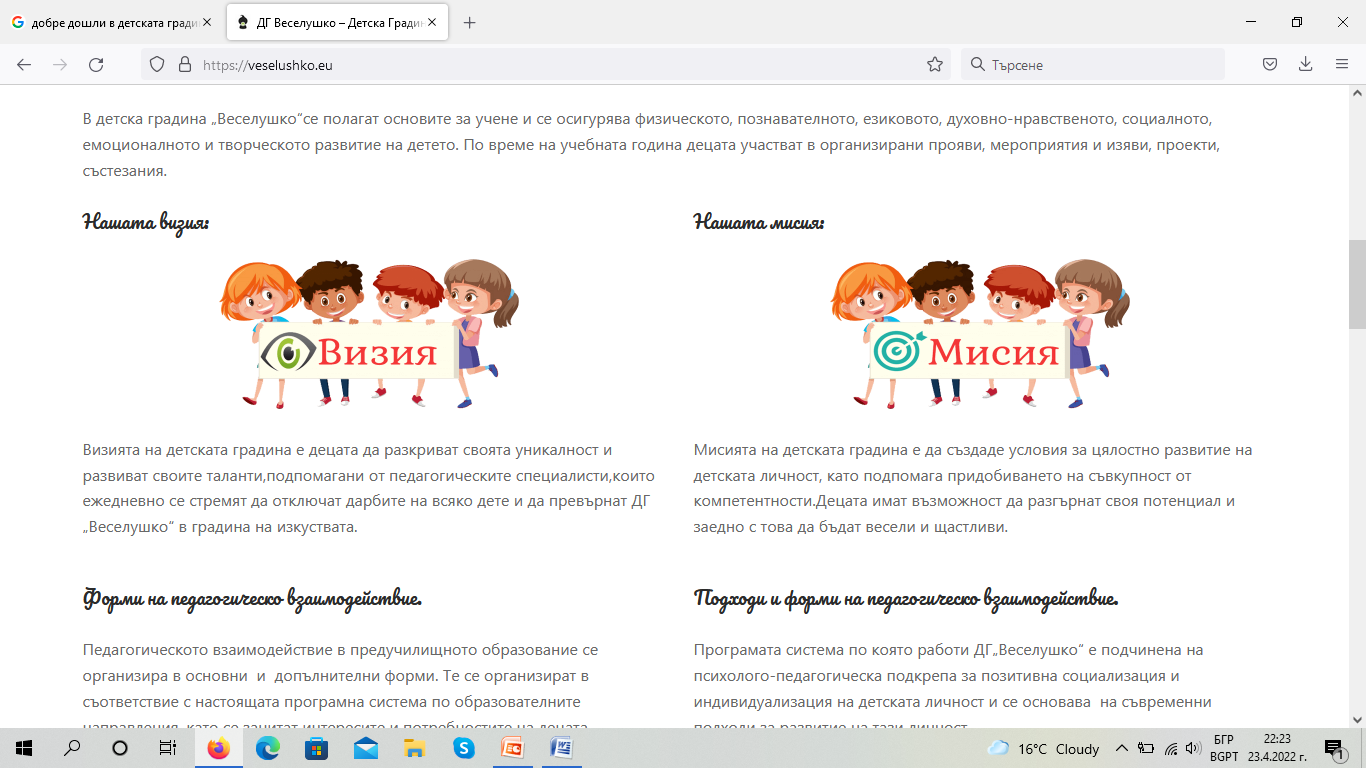 Мисията на детската градина е да създаде условия за цялостно развитие на детската личност, като подпомага придобиването на съвкупност от компетентности. Децата имат възможност да разгърнат своя потенциал и заедно с това да бъдат весели и щастливи.
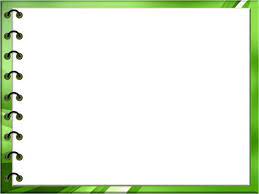 ДОБРЕ ДОШЛИ В ГРУПА
 ,, Б А Р Б А Р О Н И”!
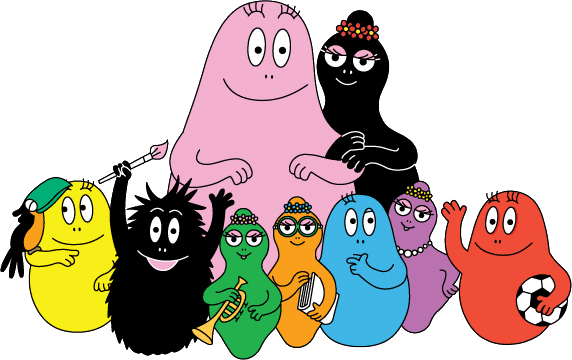 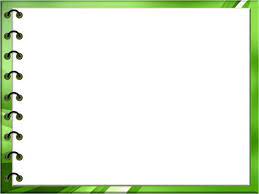 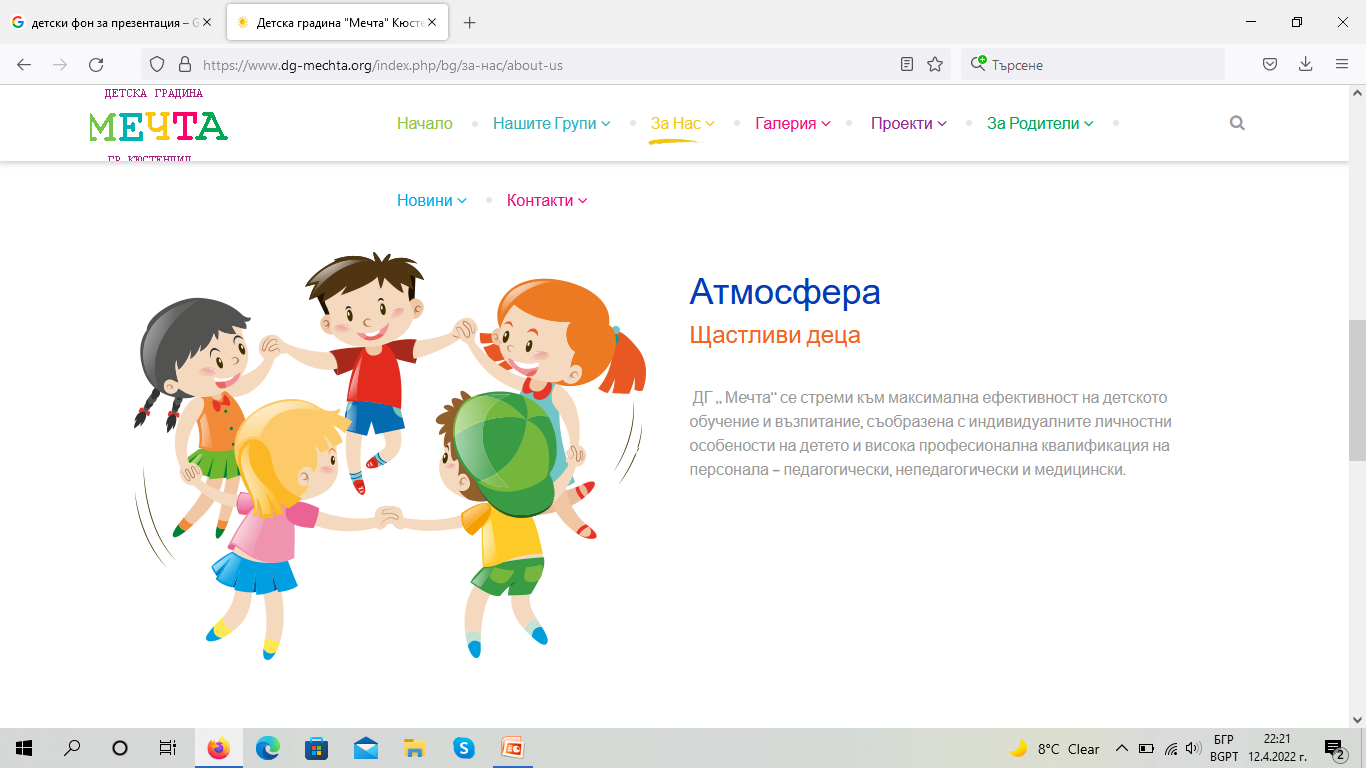 Атмосфера 

Щастливи деца 

В група ,, Барбарони ’’ се стремим към максимална ефективност на детското обучение и възпитание, съобразена с индивидуалните личностни особености на детето и високата професионална квалификация на персонала- педагогически, непедагогически и медицински.
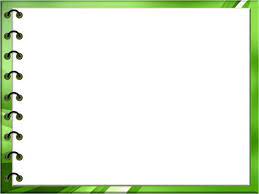 Н и е   с м е :
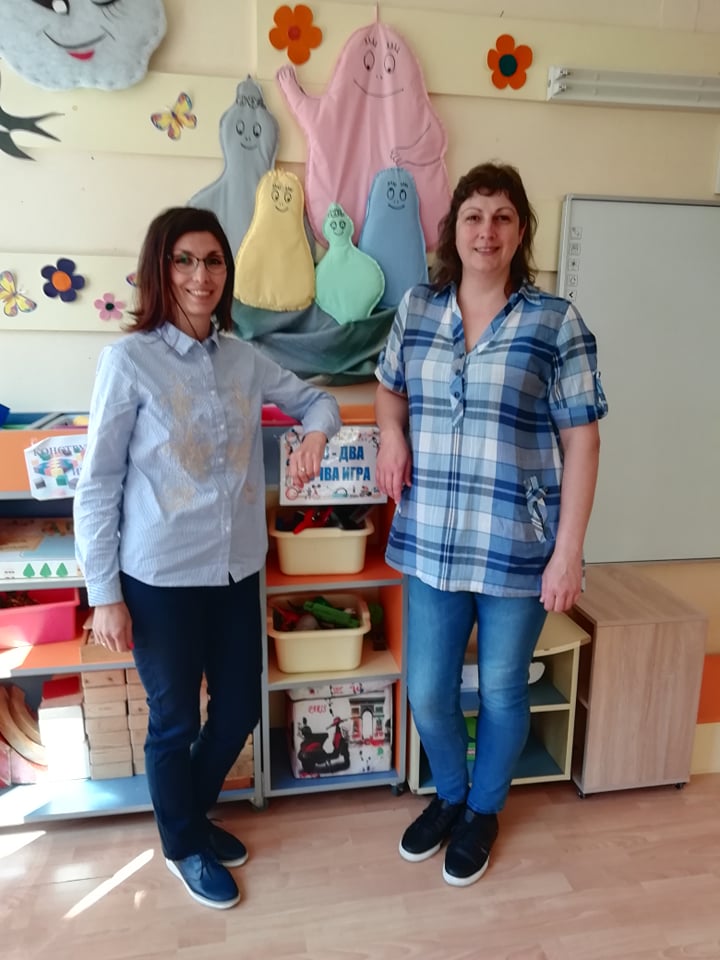 учител 
Силвия 
Косева
учител 
Татяна 
Петрова
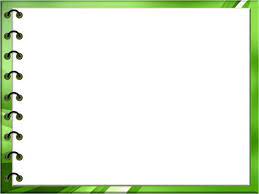 Съдържание:
Празници, обичаи и кампании, които провеждаме с децата
Навици
Игри
Рождени дни
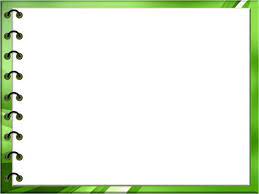 1.Празници,обичаи и кампании,които провеждаме с децата:
Детска градина ,,Здравей”!
Празник на тиквата
Коледен празник
Благотво-рителен базар
Баба Марта
3-ти март
,,Благовец”
Седмица на гората
Празник на книгата
,,Семе българско”
Да посеем цвете
Довиждане детска градина!
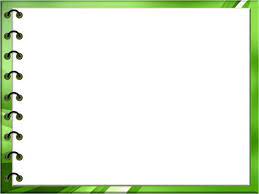 Така започва новата година. Традиция в нашата детска градина
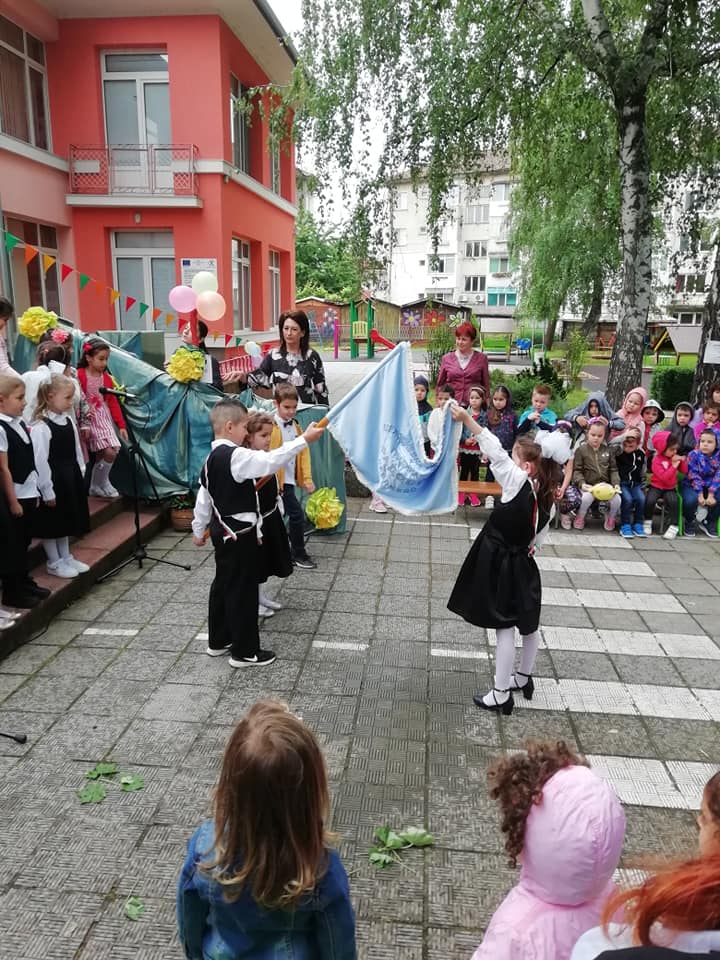 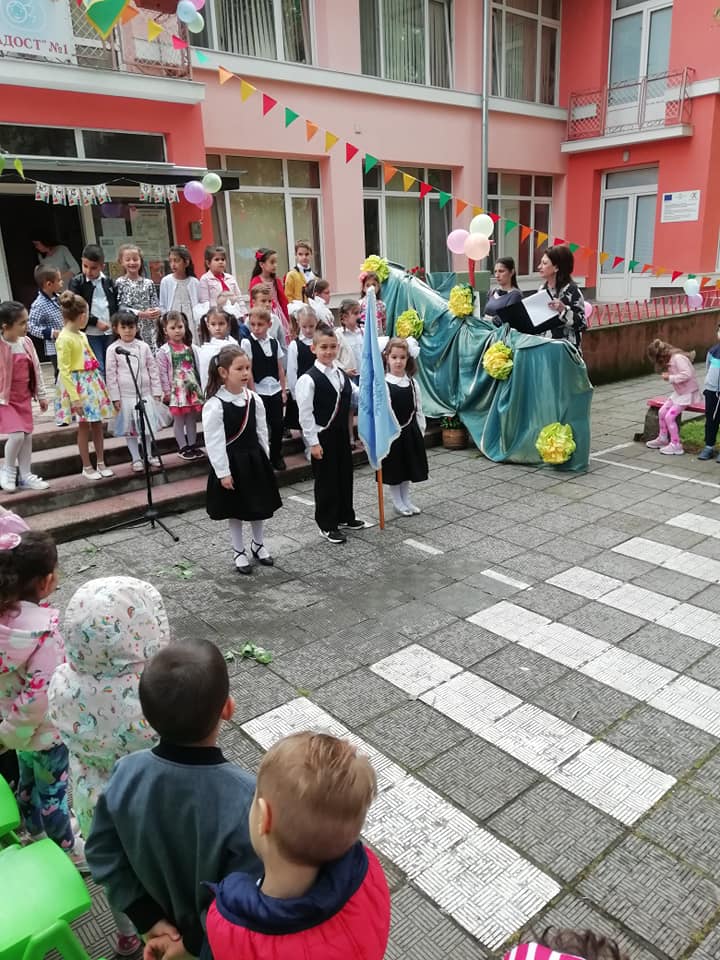 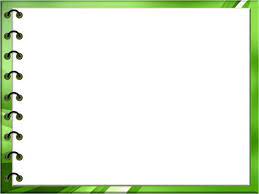 П Р О Е К Т И
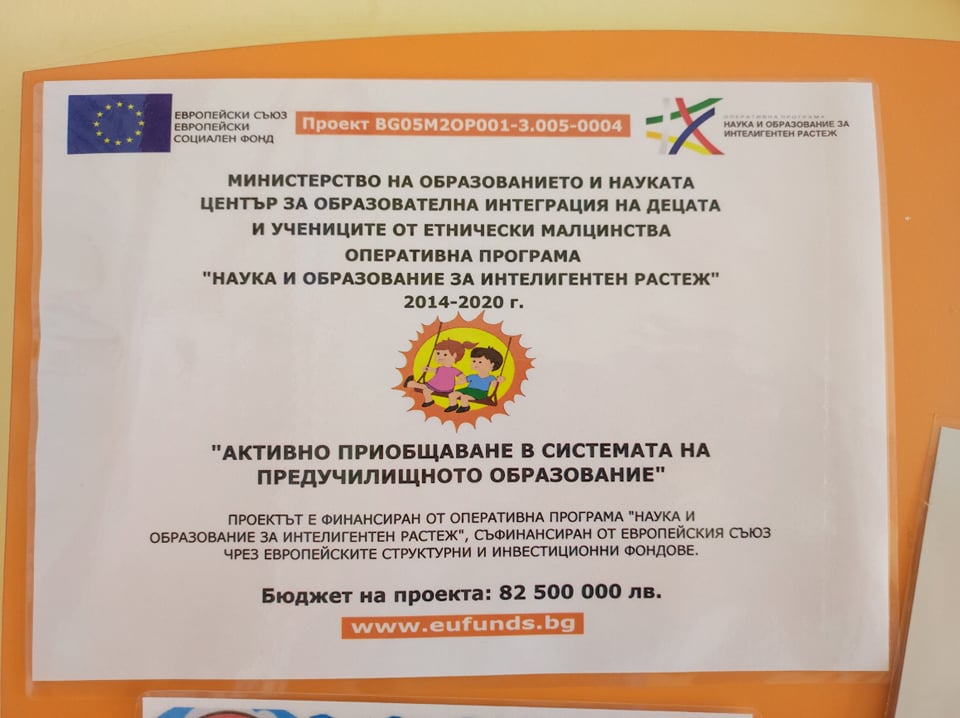 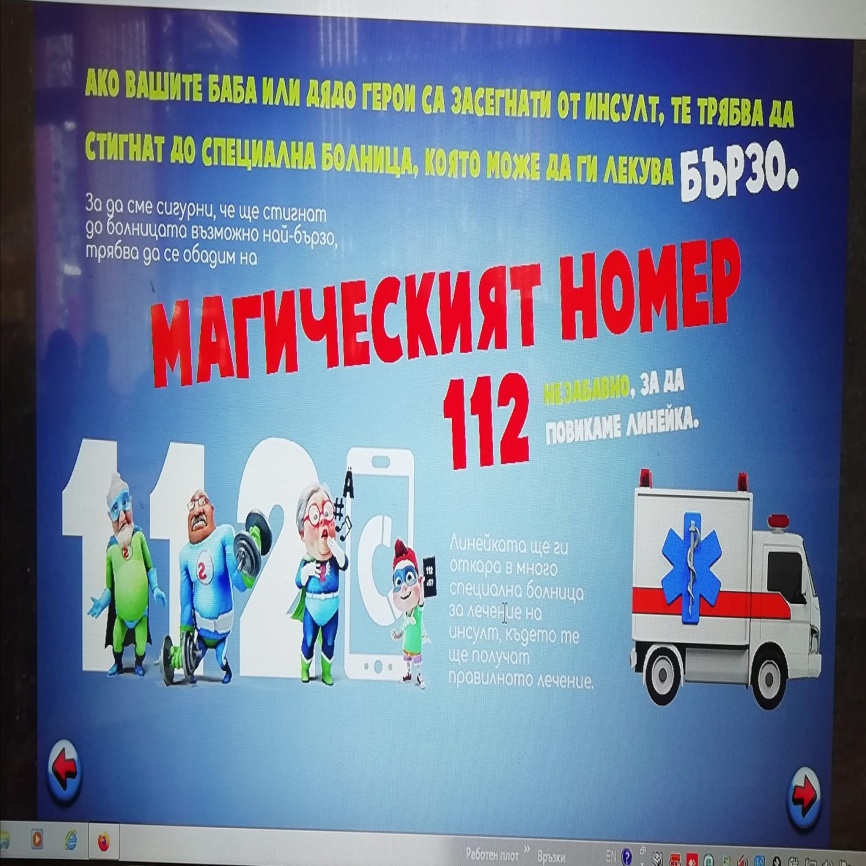 воден от 
г-жа Татяна Петрова
воден от 
г-жа Силвия Косева
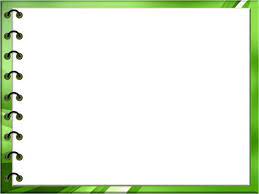 Есен-изпратихме топлото лято с усмивки и посрещнахме Златокосата Есен в групата.
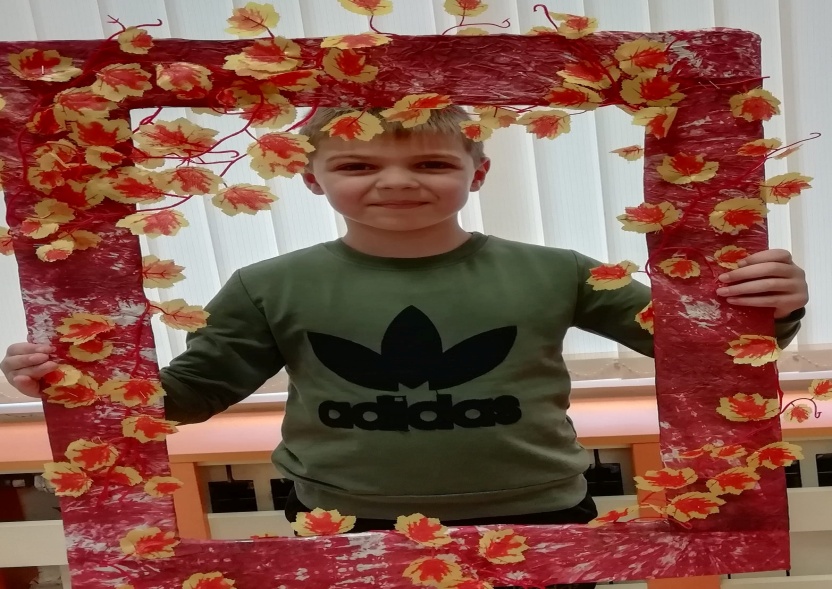 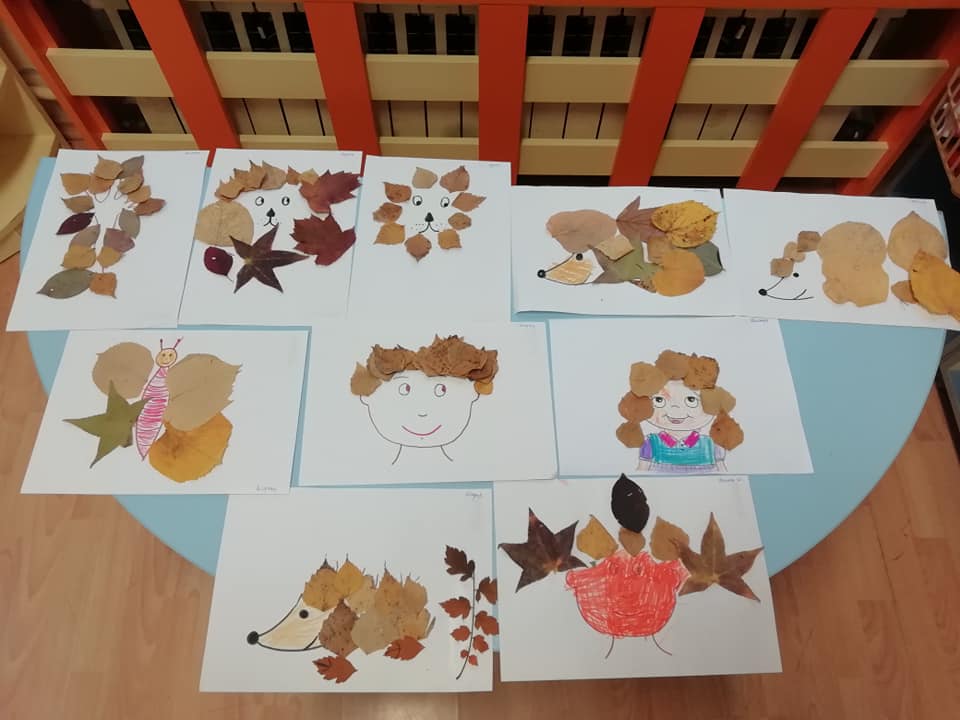 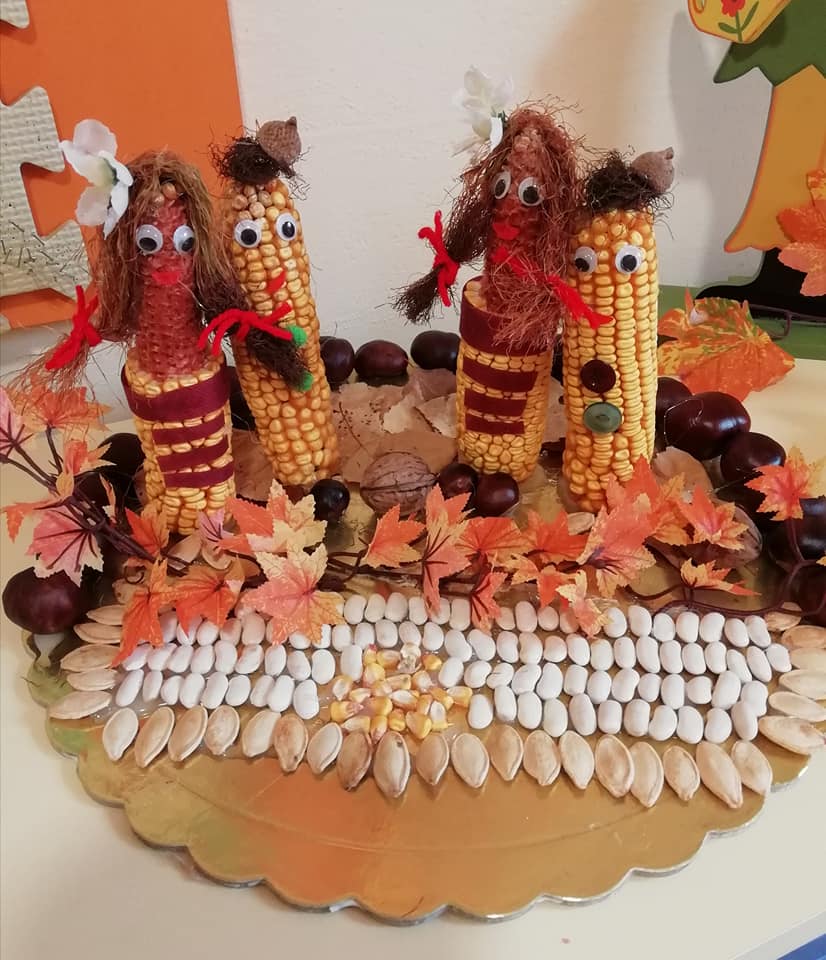 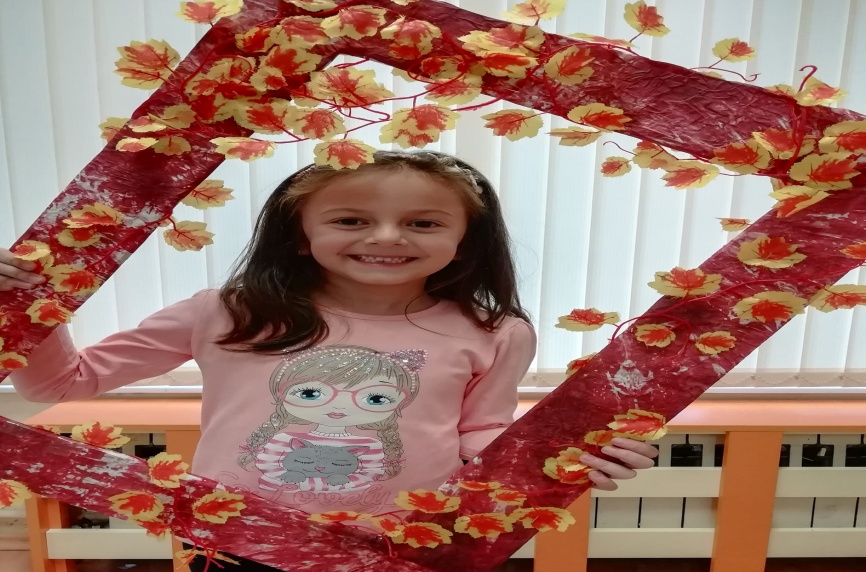 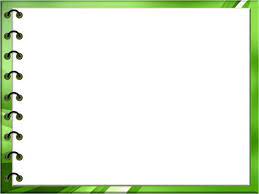 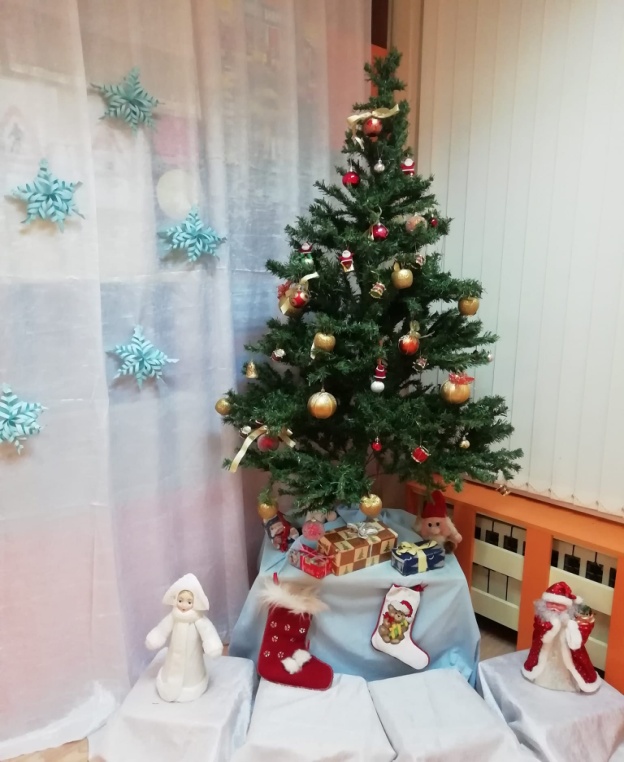 К
О
Л
Е
Д
А

Е!
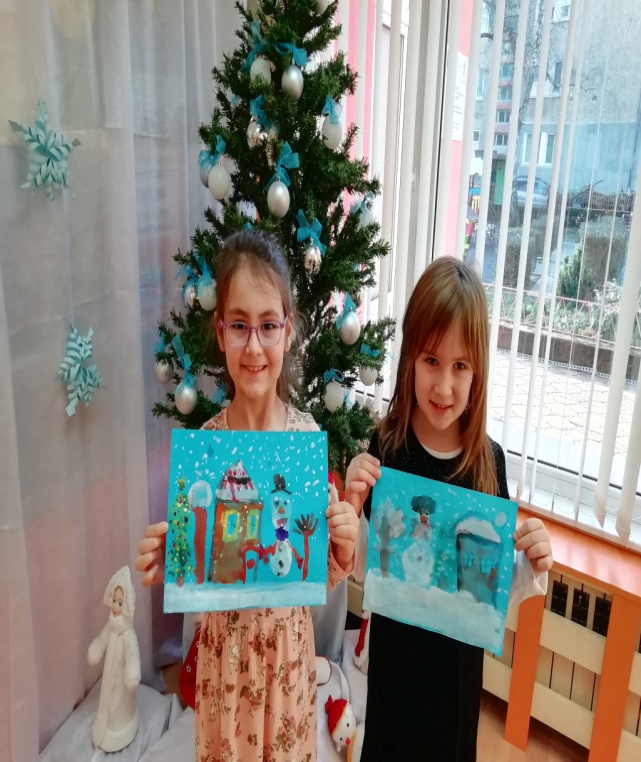 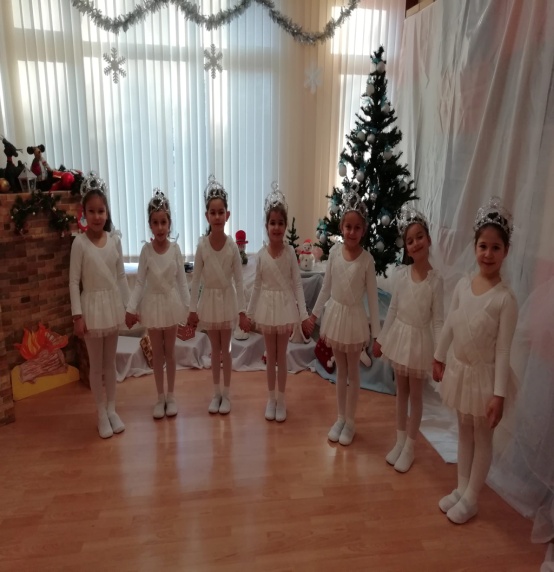 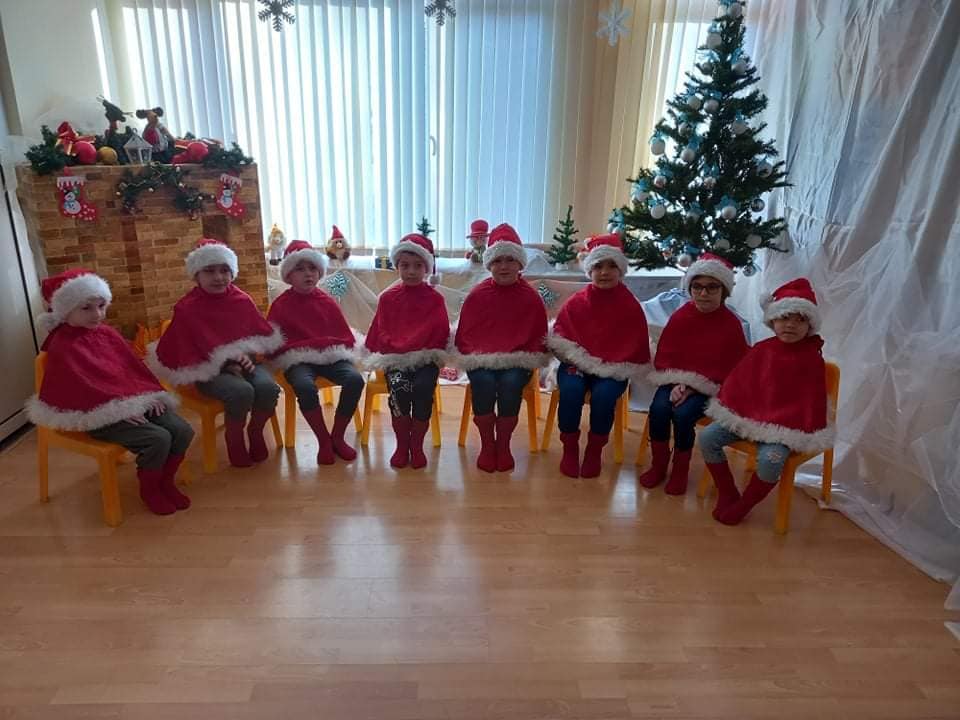 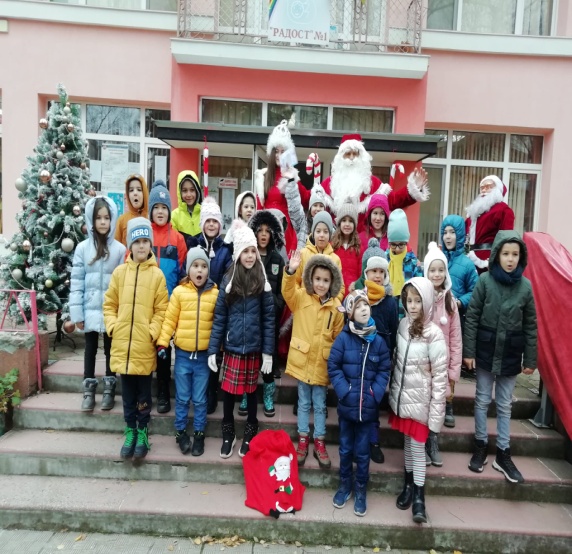 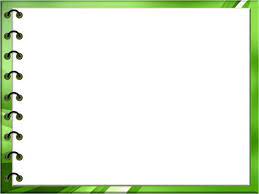 М а р т е н с к и    п р а з н и ц и
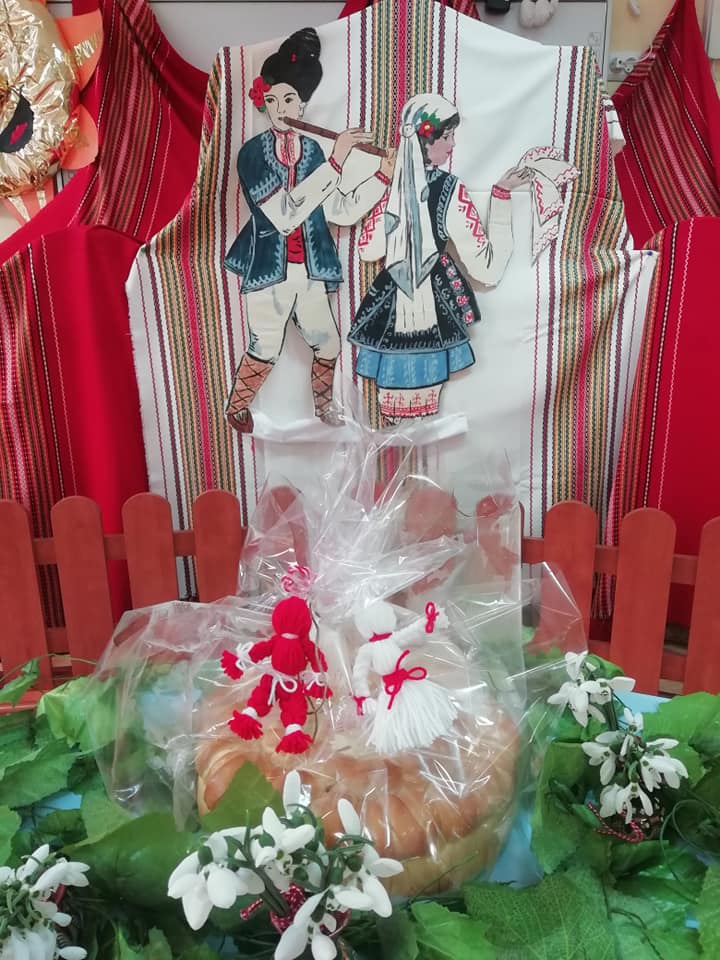 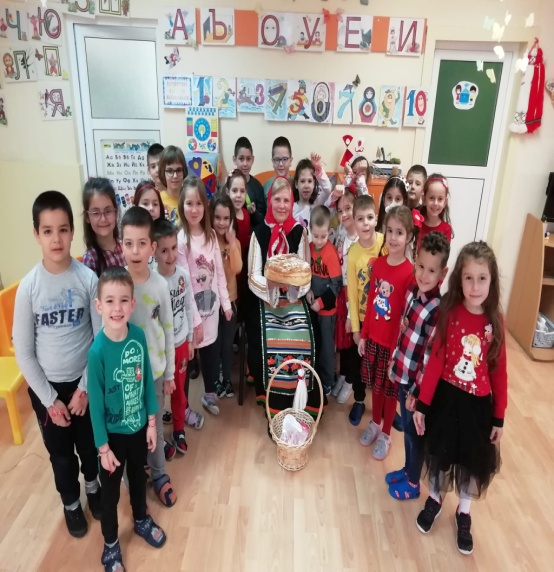 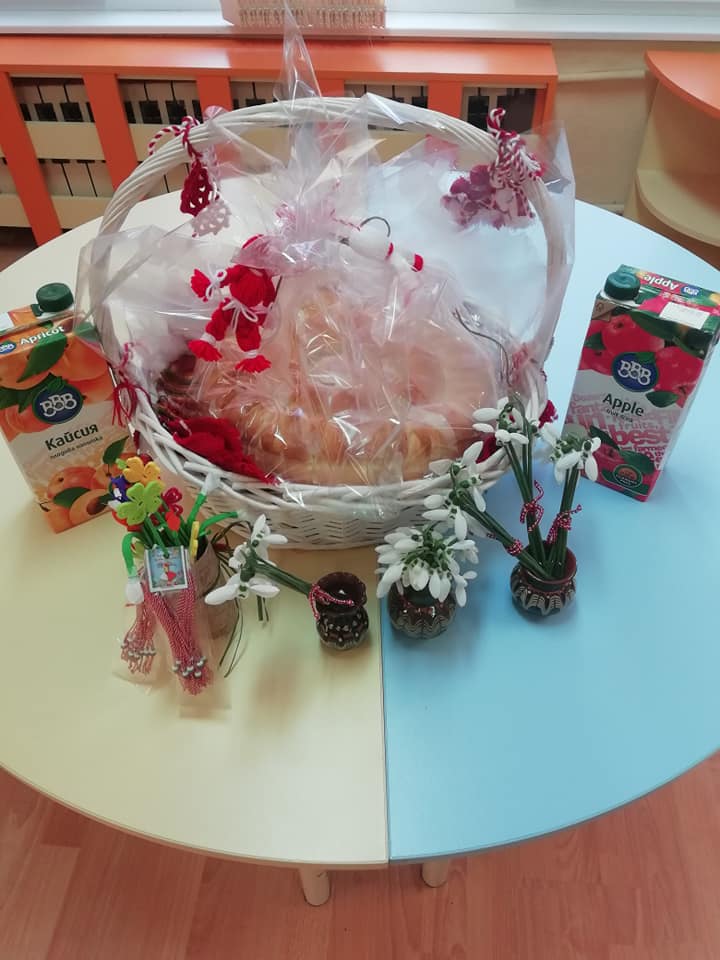 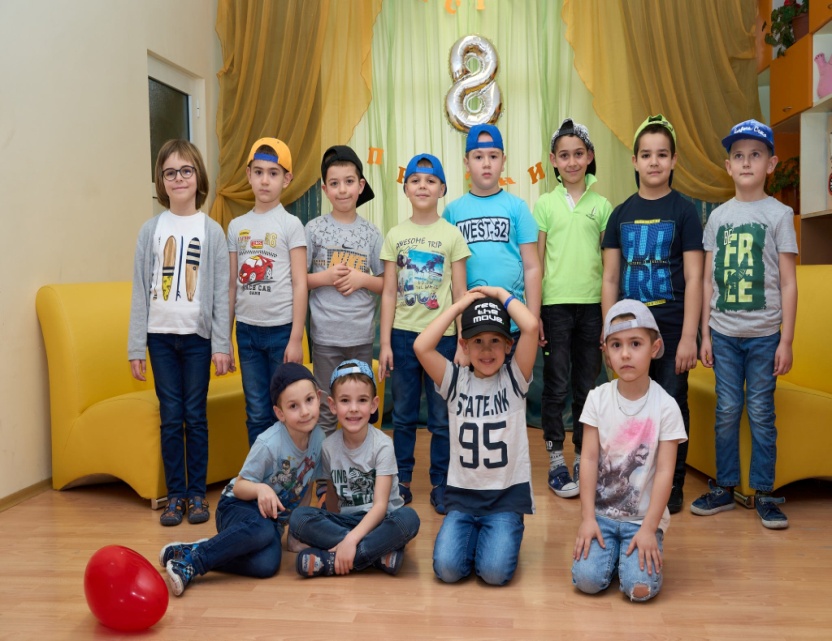 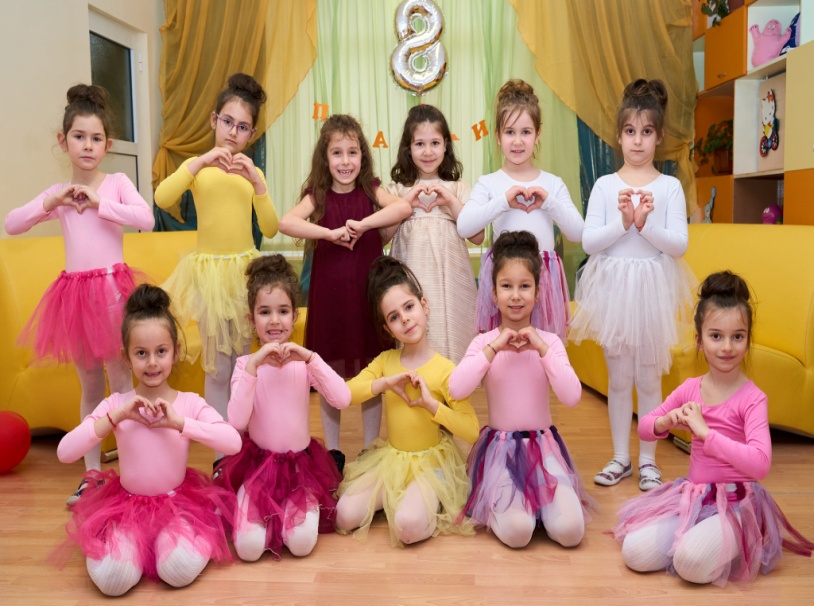 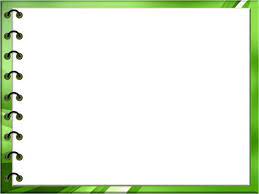 Най-дългата мартеница – традиция в ДГ ,, Радост”
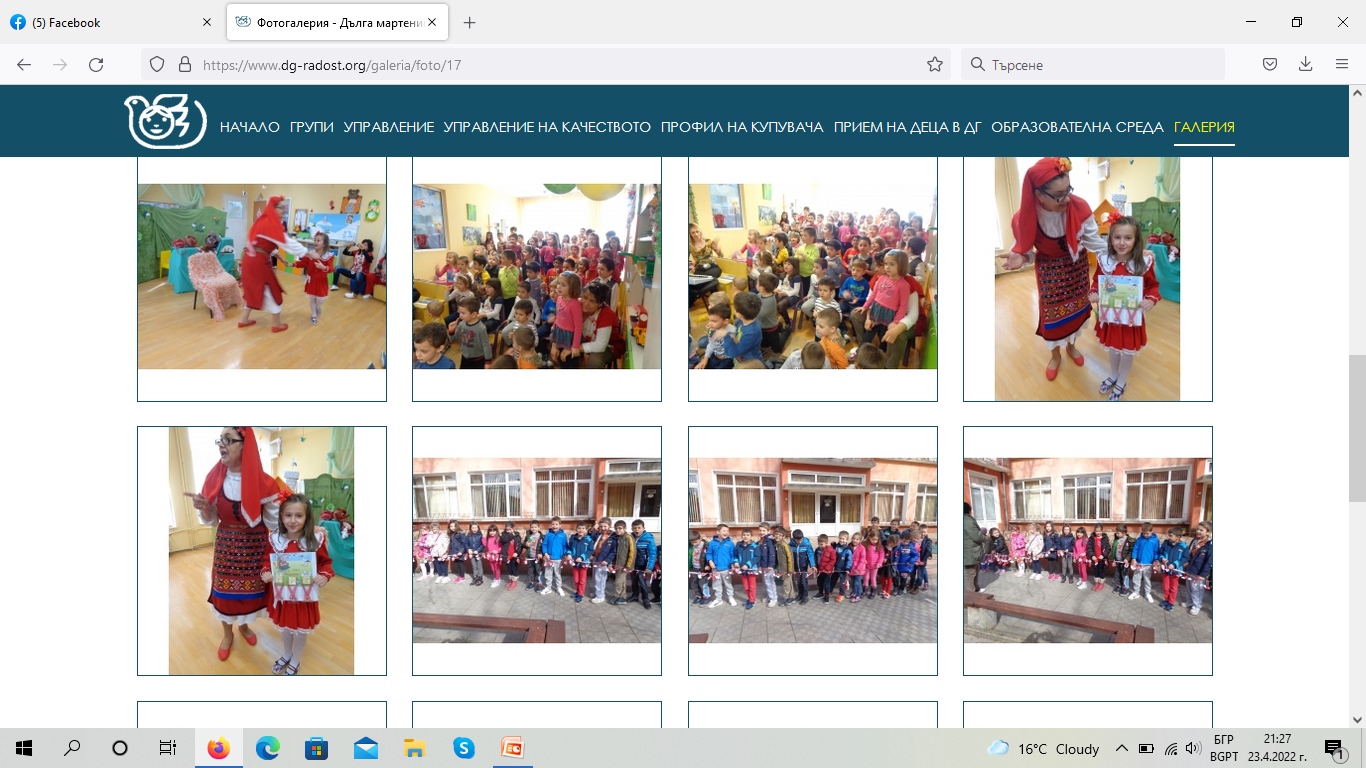 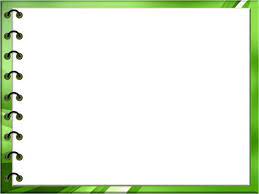 Благовец  и  Лазаровден
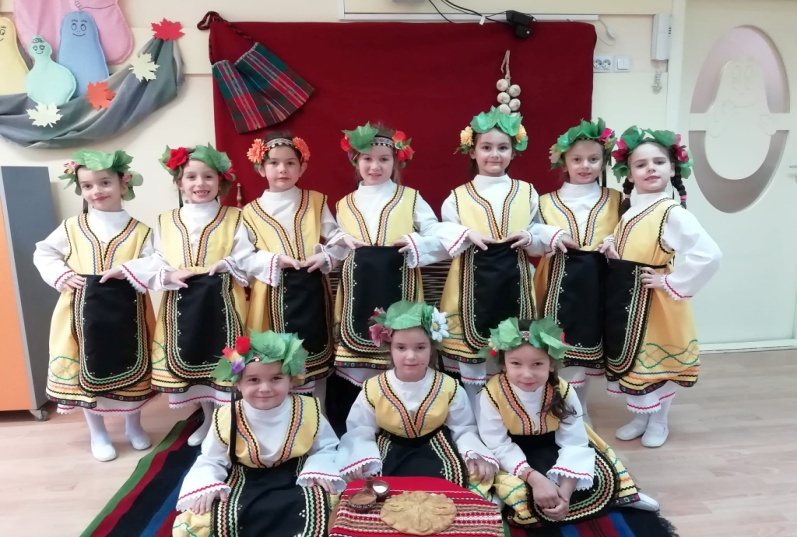 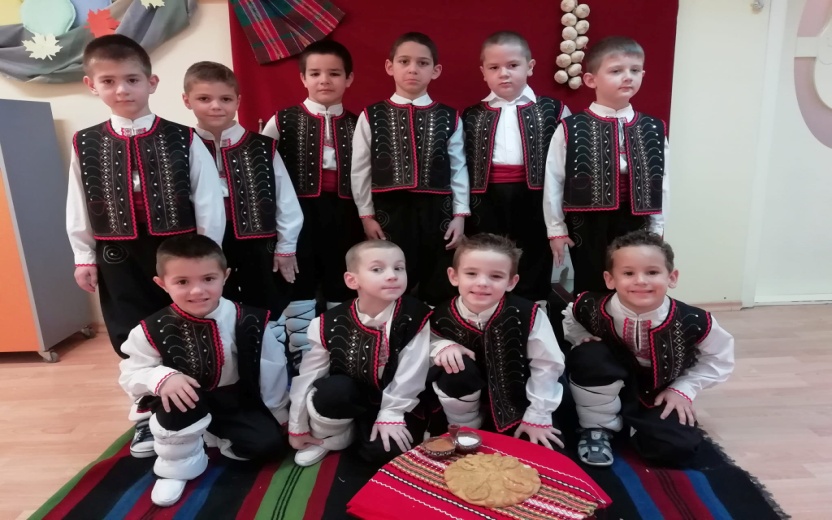 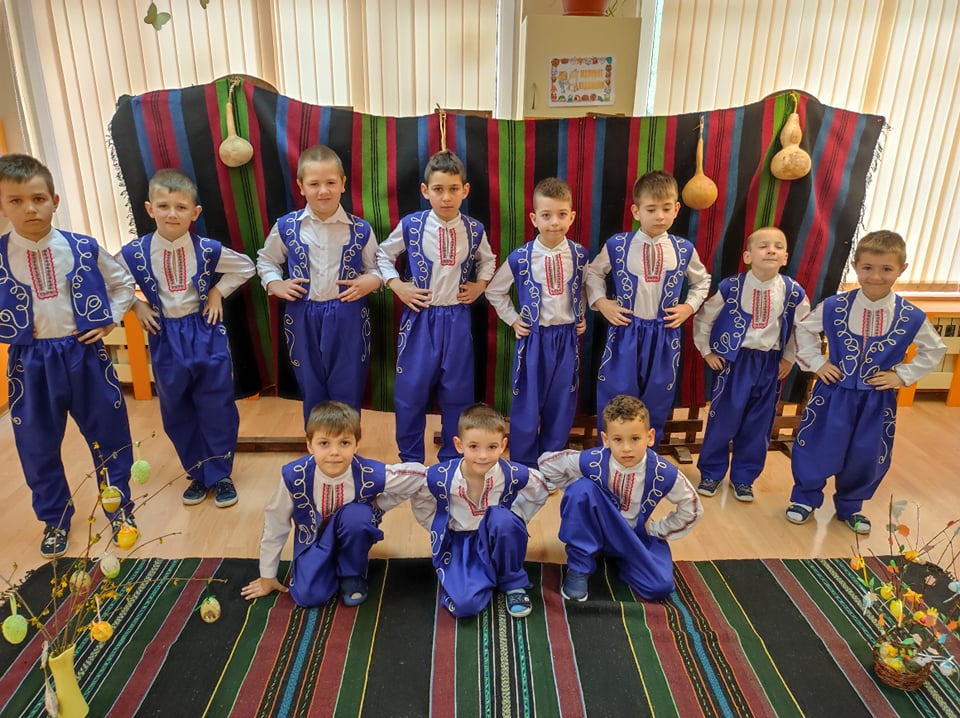 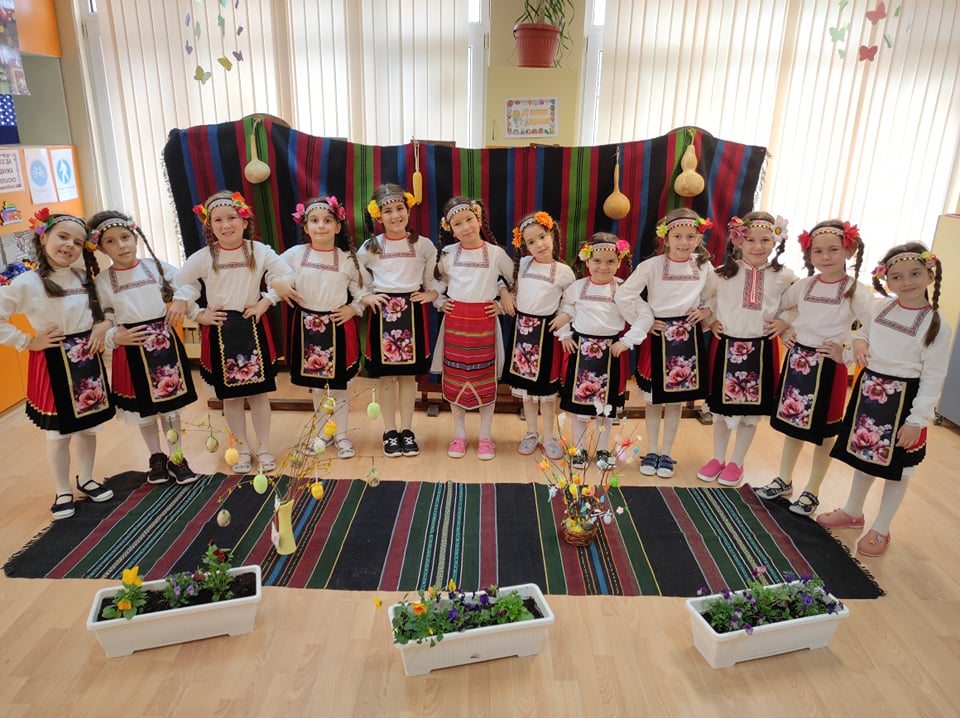 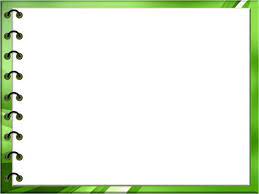 Р о д о л ю б и е
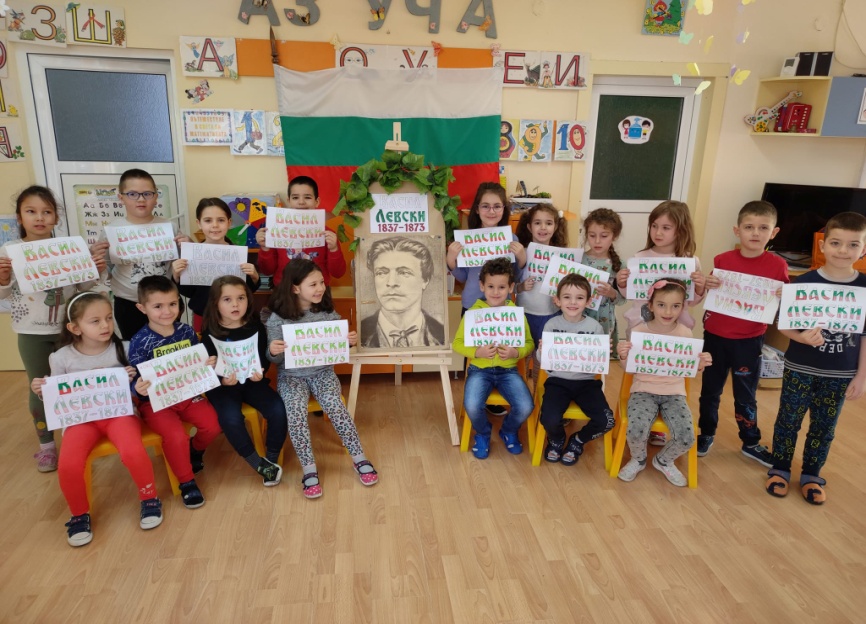 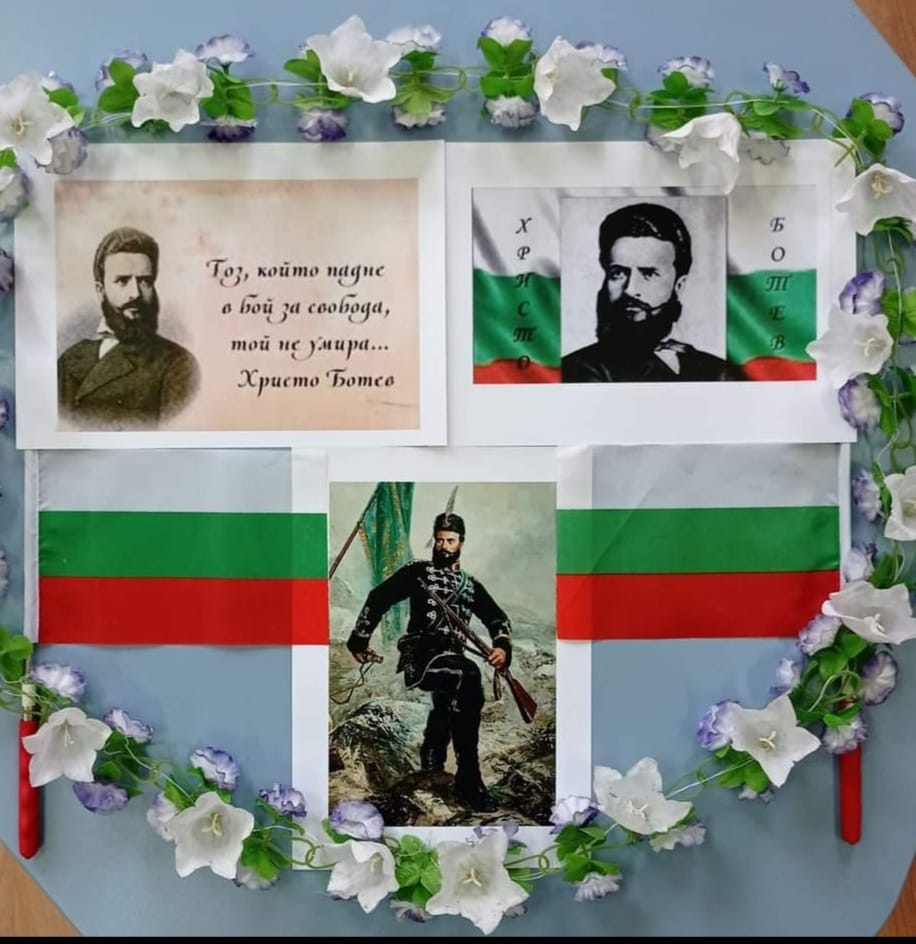 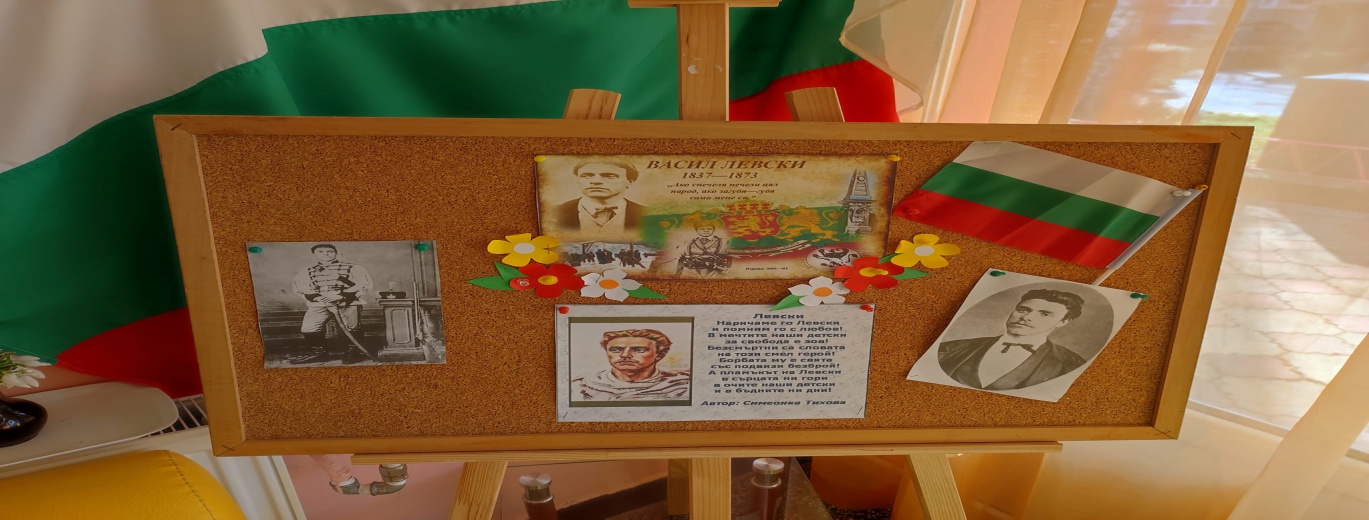 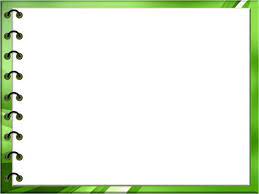 К ъ т о в е     з а      и г р а
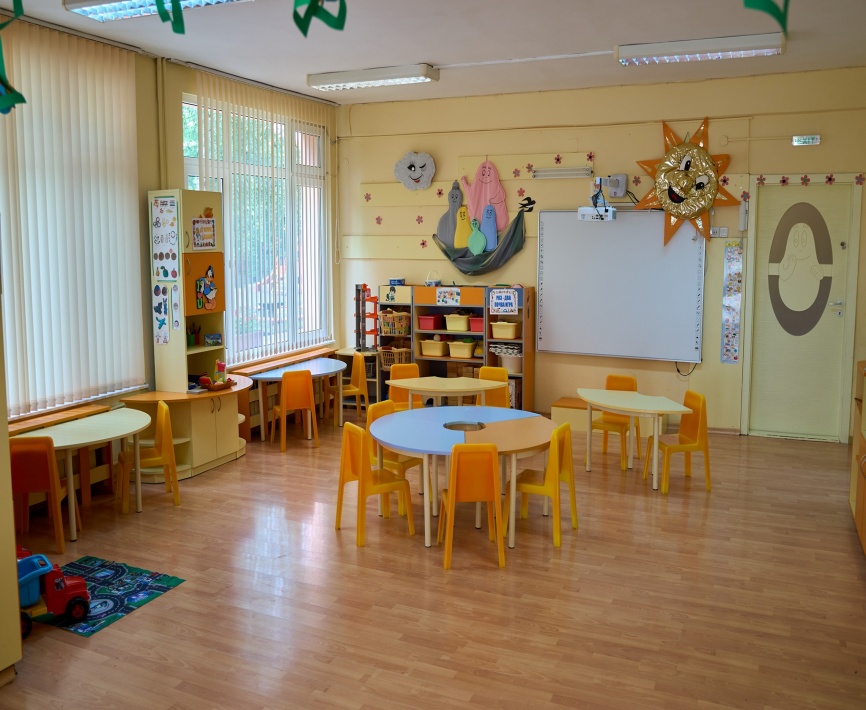 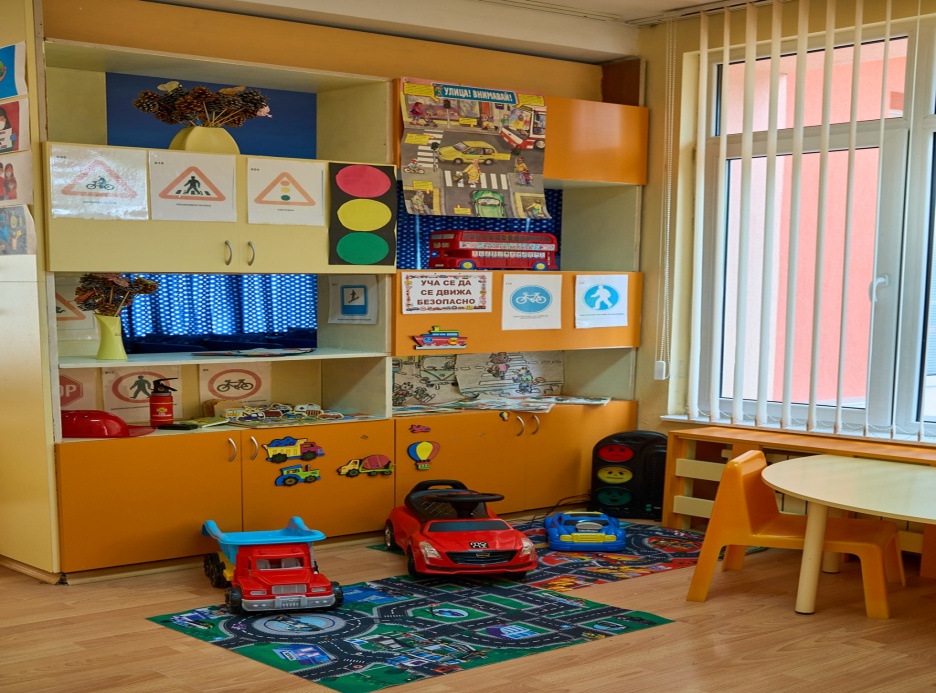 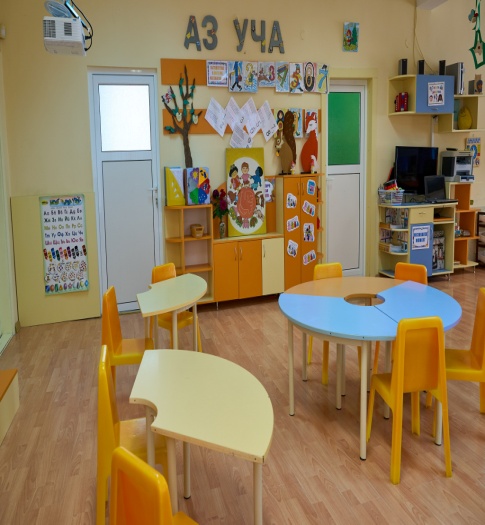 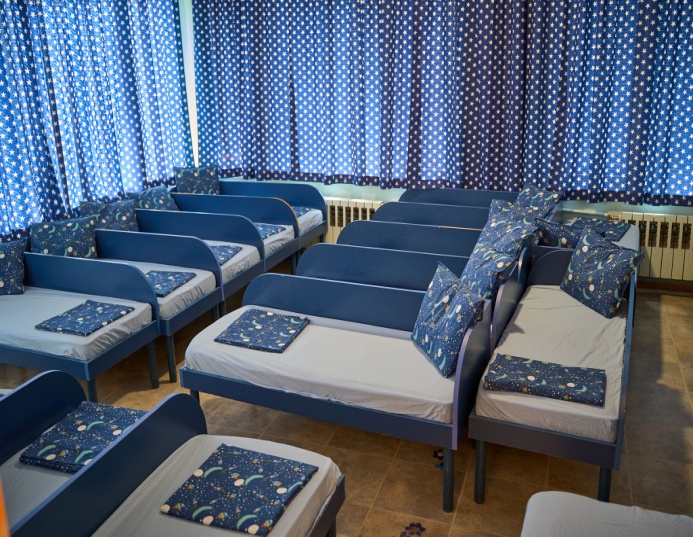 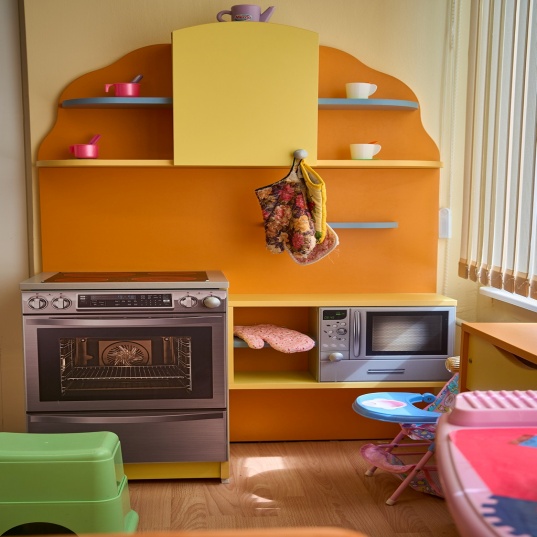 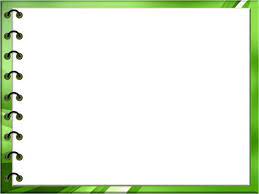 М о е т о    г а р д е р о б ч е
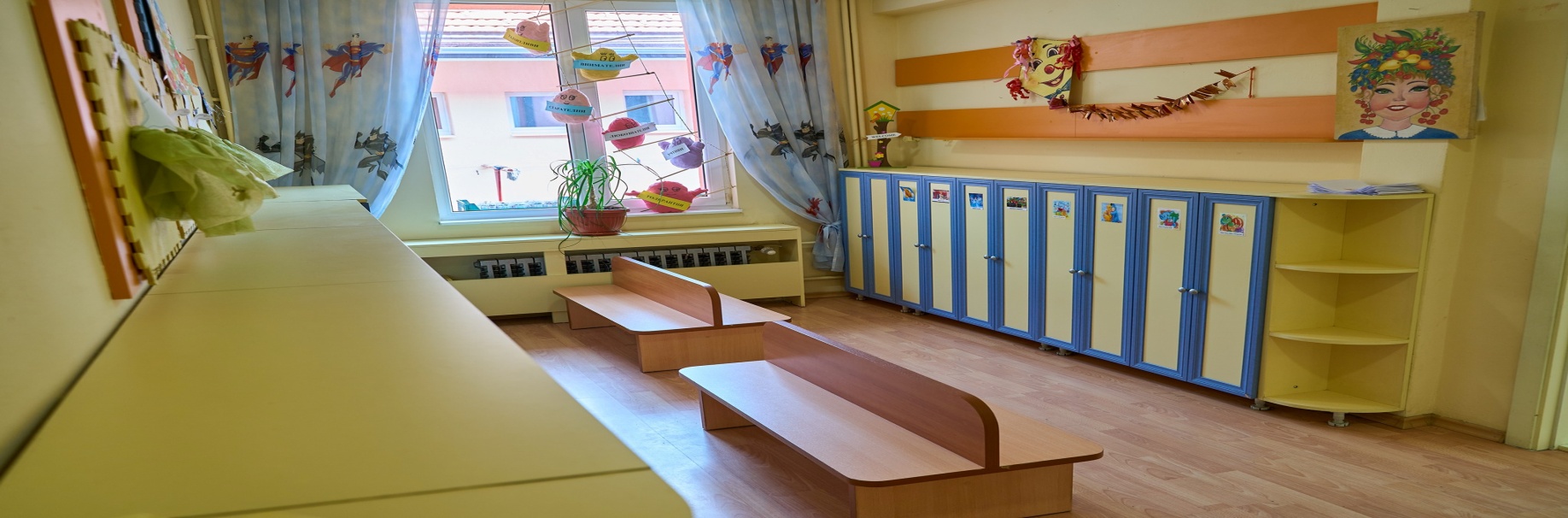 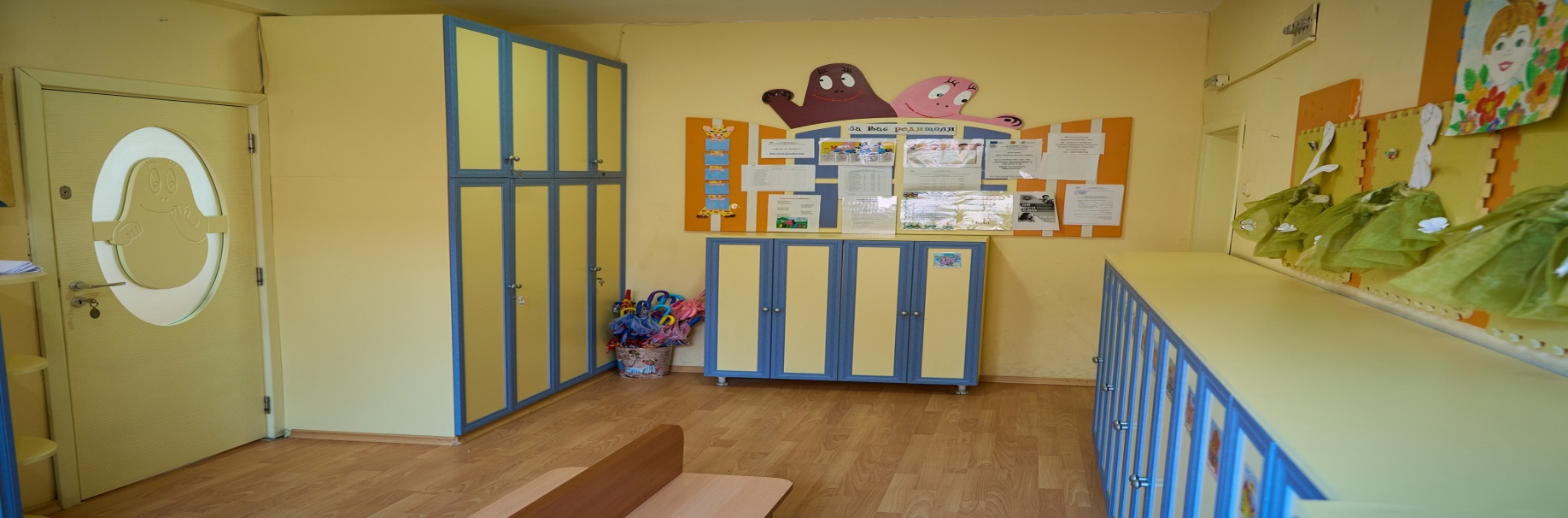 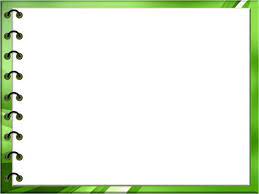 Т  е  х  н  о  л  о  г  и  и
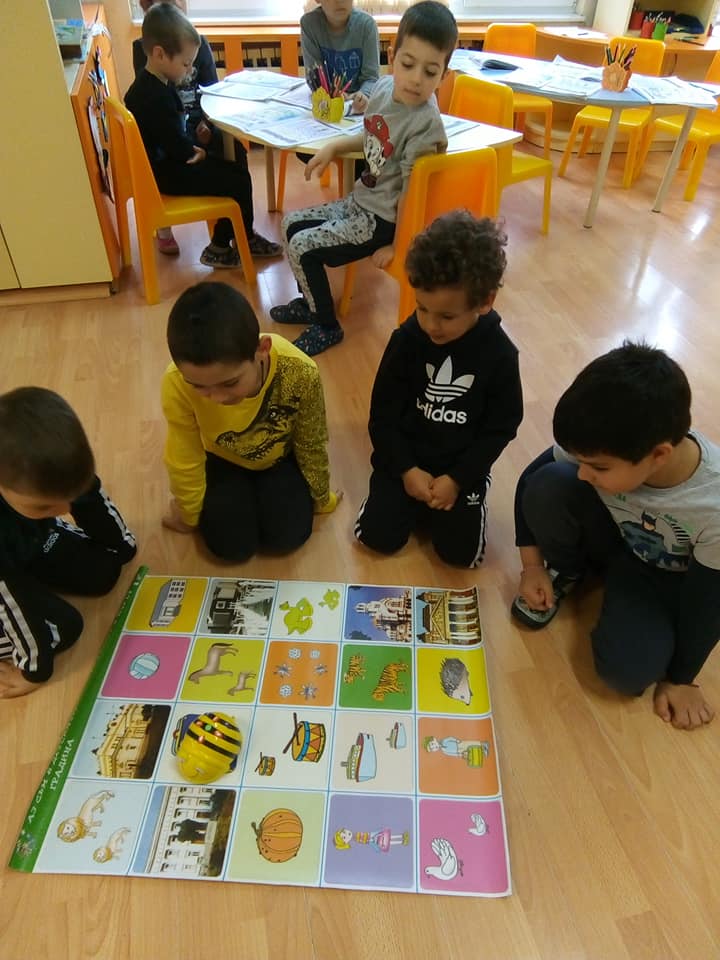 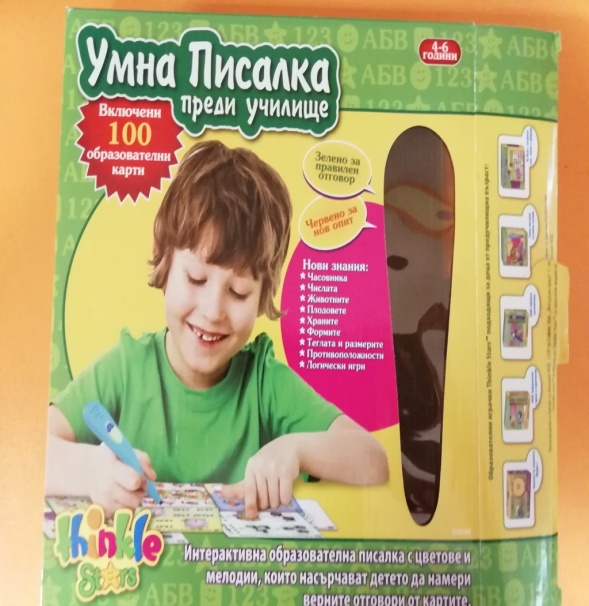 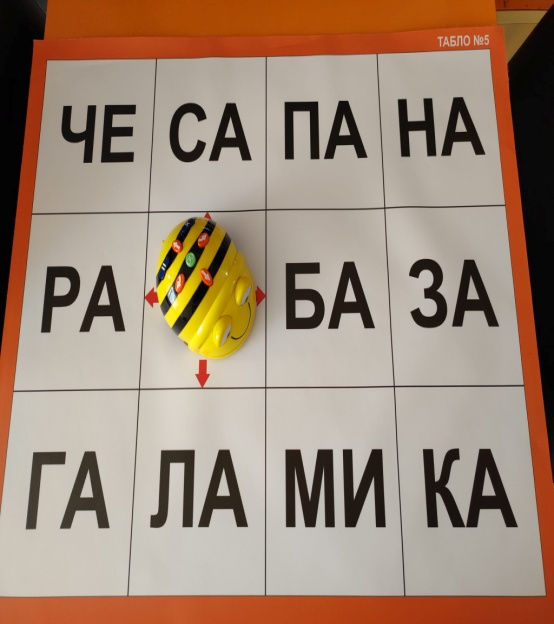 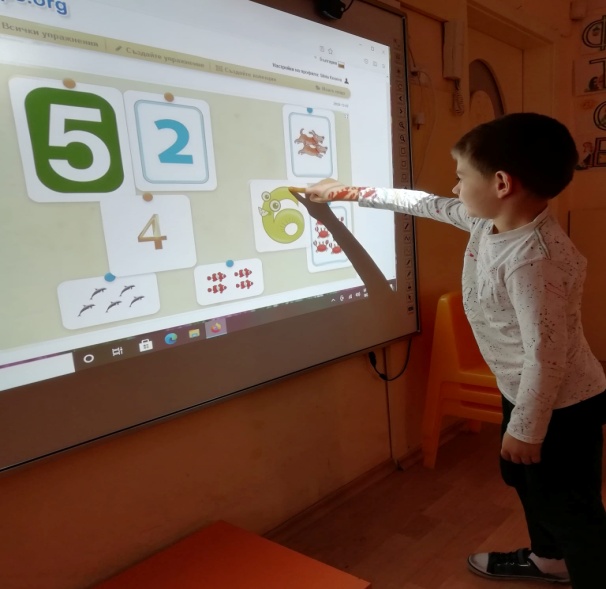 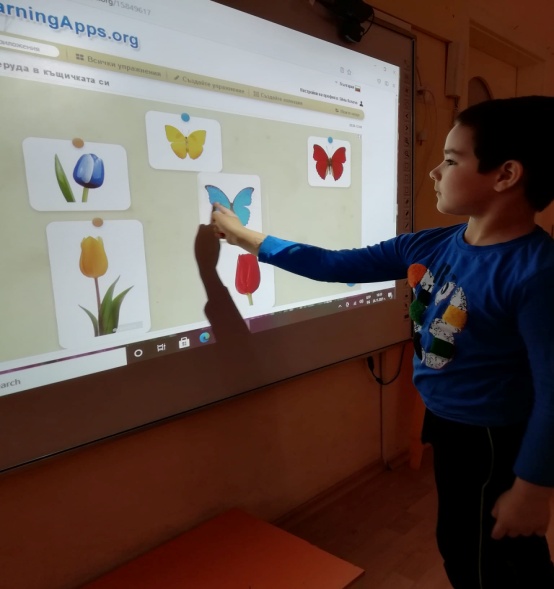 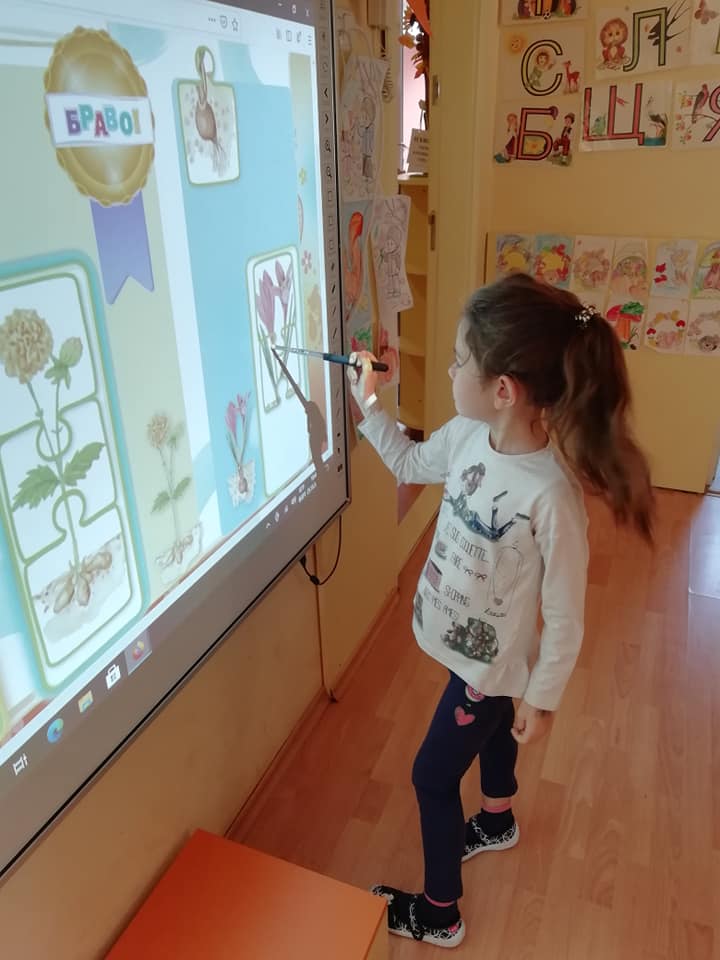 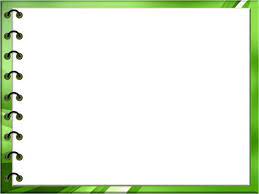 Л е т н и    з а б а в л е н и я
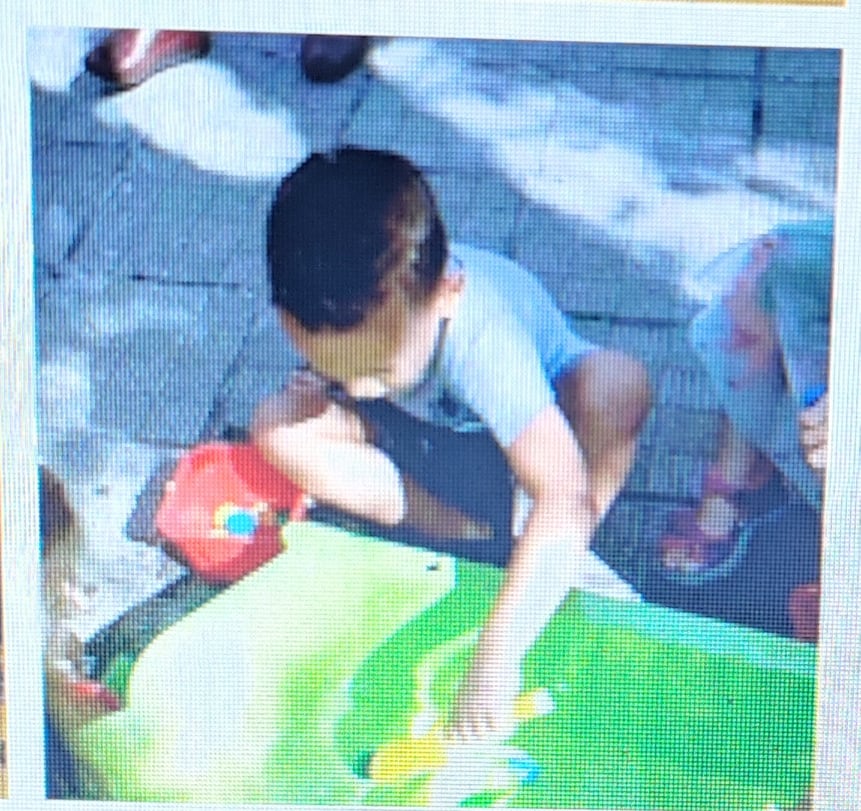 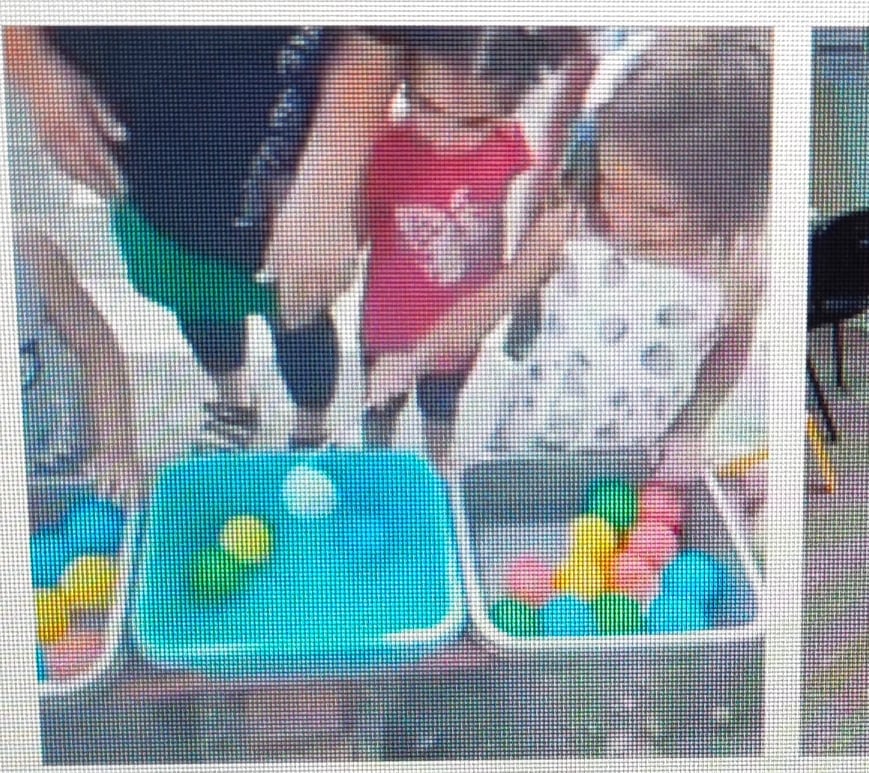 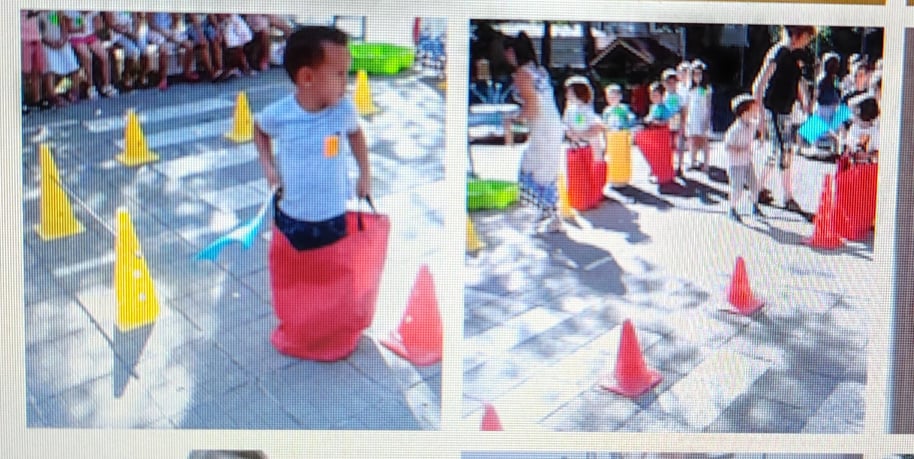 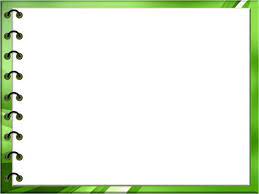 Ден на самоуправлението – традиция в ДГ ,, Радост”
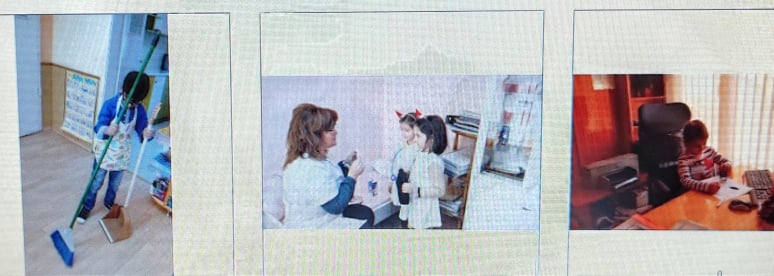 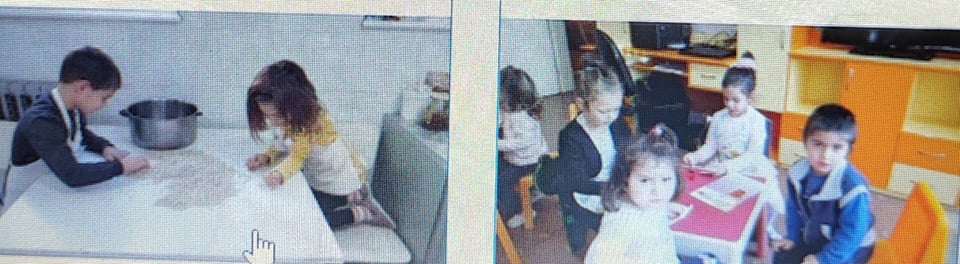 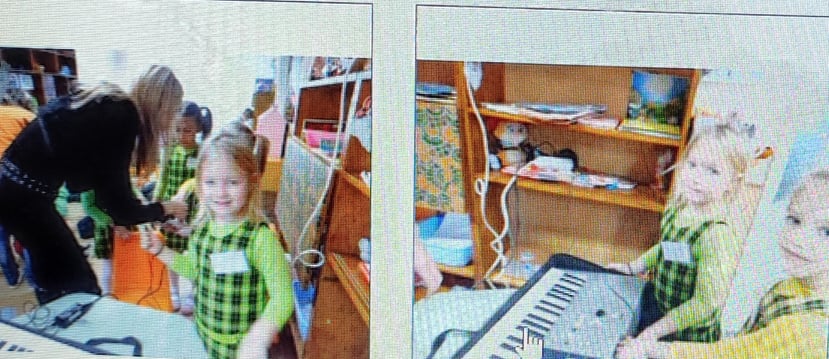 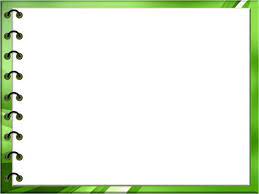 Р о ж д е н и   д н и
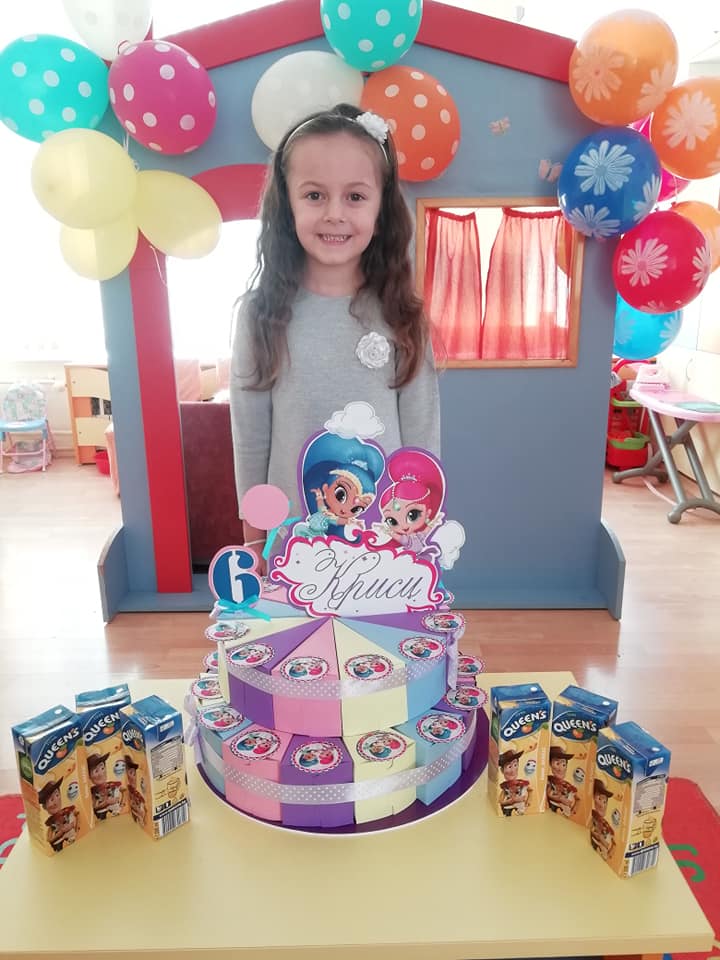 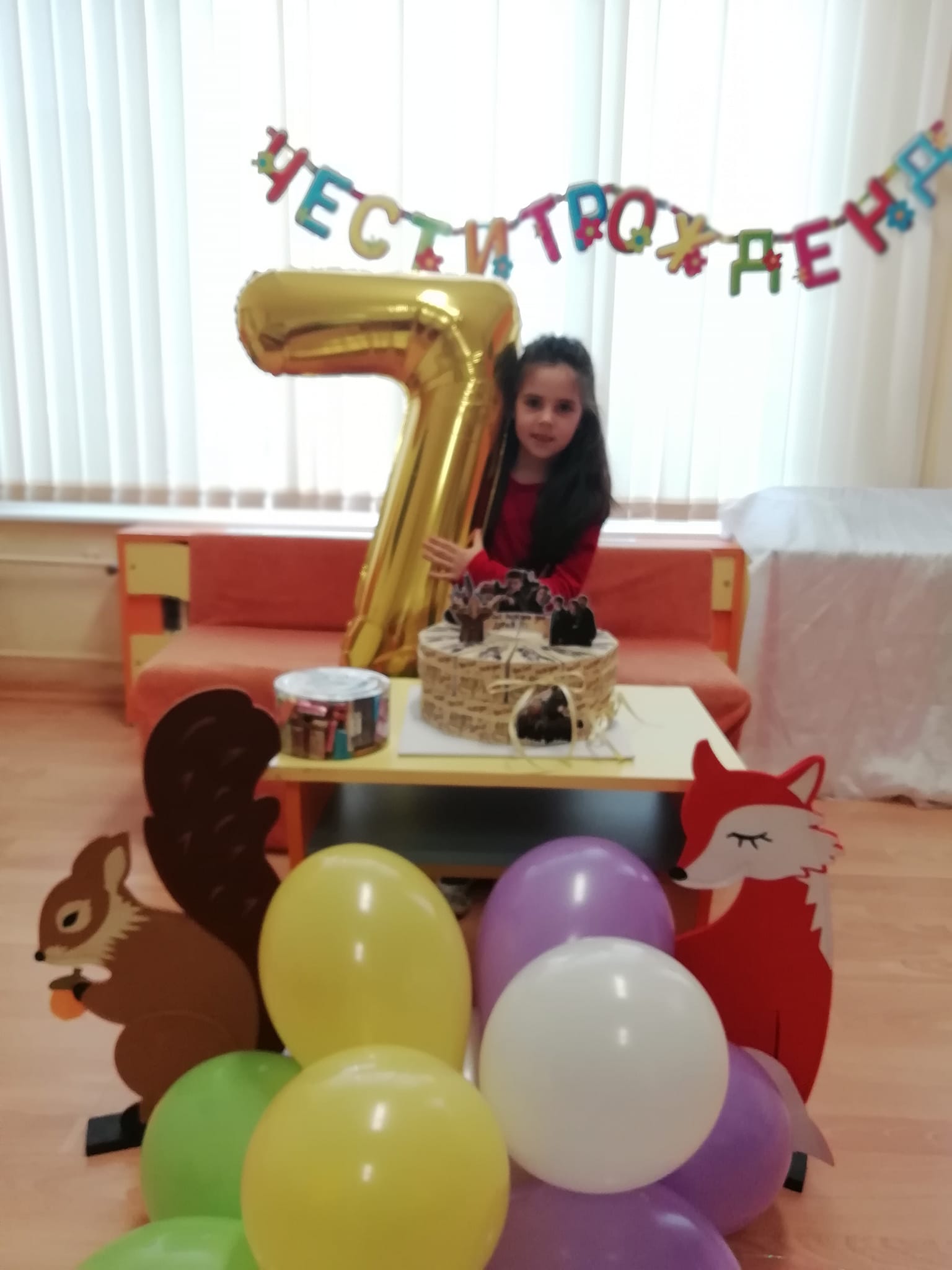 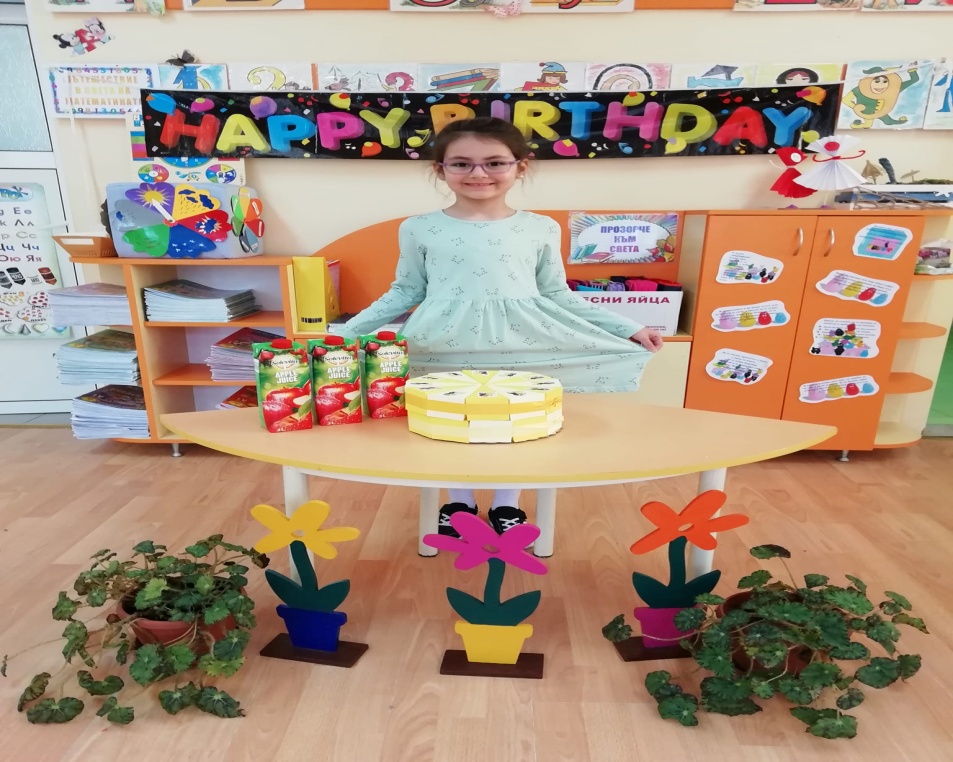 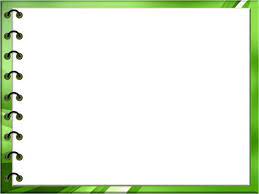 Форми на педагогическо взаимодействие.

Педагогическото взаимодействие в предучилищното образование се организира в основни  и  допълнителни форми. Те се организират в съответствие с настоящата програмна система по образователните направления, като се зачитат интересите и потребностите на децата.

Основна форма:  педагогическа ситуация 

по Образователни направления:

Български език и литература

Математика

Околен свят

Изобразително изкуство

Физическа култура

Конструиране и технологии
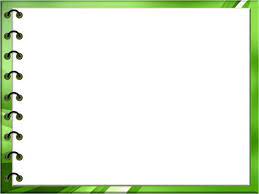 Допълнителна форма:



игрова дейност

разходки, екскурзии

спортни дейности

творчески дейности

експериментиране и елементарни опити

празници и развлечения
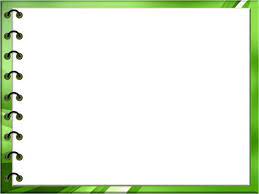 Подходи и форми на педагогическо взаимодействие.

Програмата система, по която работи ДГ„ Радост“ е подчинена на психолого-педагогическа подкрепа за позитивна социализация и индивидуализация на детската личност и се основава  на съвременни подходи за развитие на тази личност.

    хуманно-личностен  и  индивидуален

  игрови   и   ситуационен

  комплексно - интегрален

 системно-структурен

  дейностен.
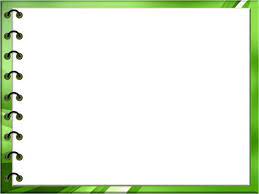 СКЪПИ РОДИТЕЛИ,

Знаем, че е трудно да поверите детето си на непознати хора, защото ние също сме родители. Трудно е, защото за всеки от нас е важно най-скъпото му същество да бъде на сигурно място, място, където ще го обичат и ще се грижат за него с нежност и внимание.
Направете тази стъпка. Доверете ни се!
Грижата за децата за нас не  е просто работа, тя е призвание и желание да направим така, че тези малки създания да израснат обградени с обич и нежност, топлота и внимание. За нас е изключително важно децата и Вие родители да бъдете спокойни и щастливи.

Благодарим  Ви !!!